Československo 1953 – 1969

Pražské jaro 1968
1953: Vůdci umírají…
5. března 1953 umírá v Moskvě J. V. Stalin
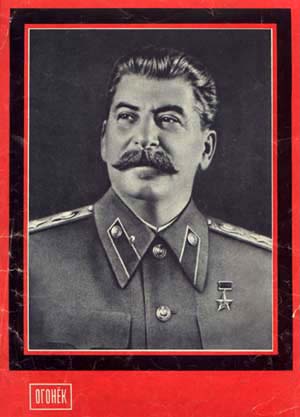 14. března 1953 umírá v Praze K. Gottwald
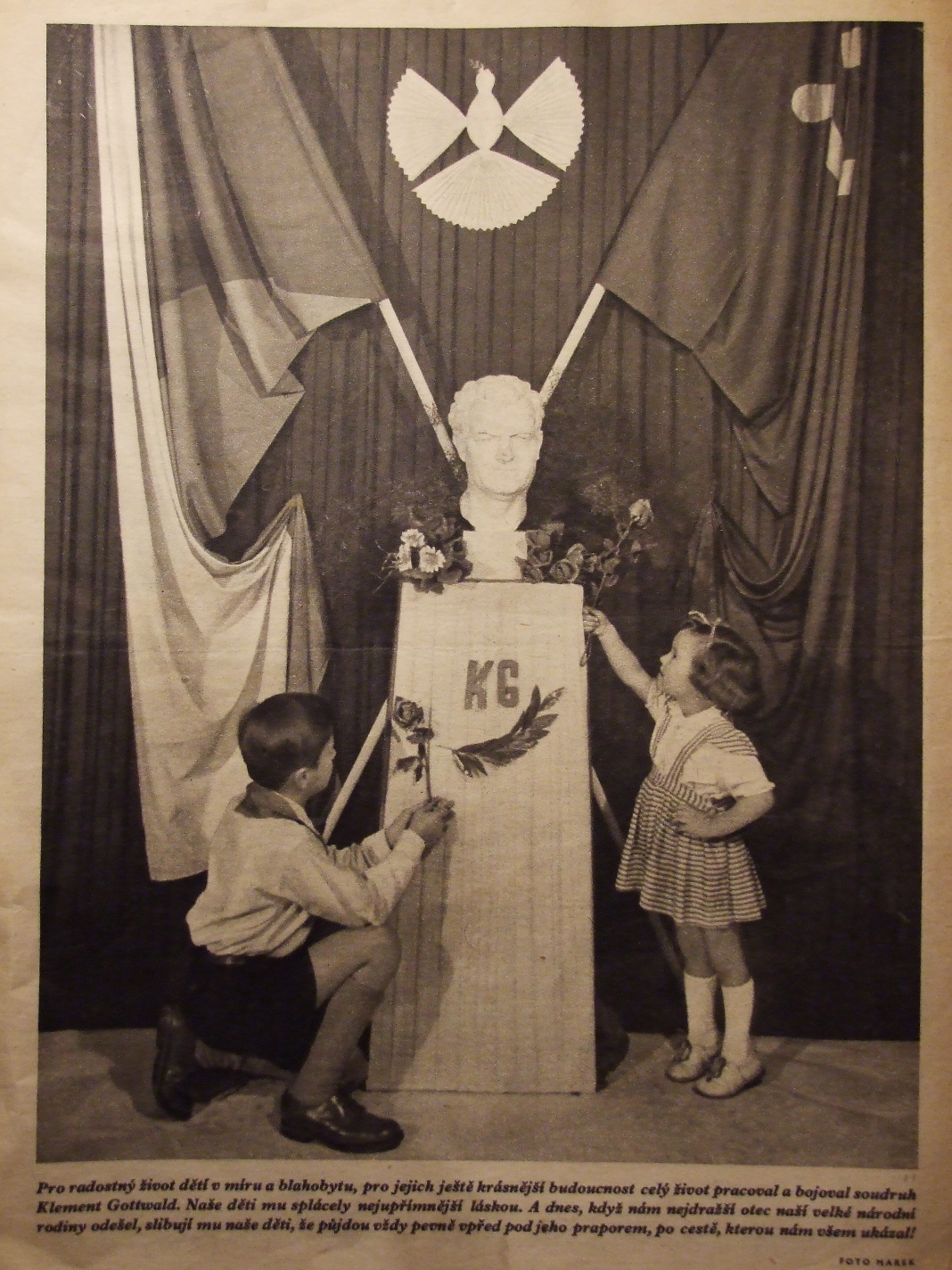 1950
Vánoční projev dětem
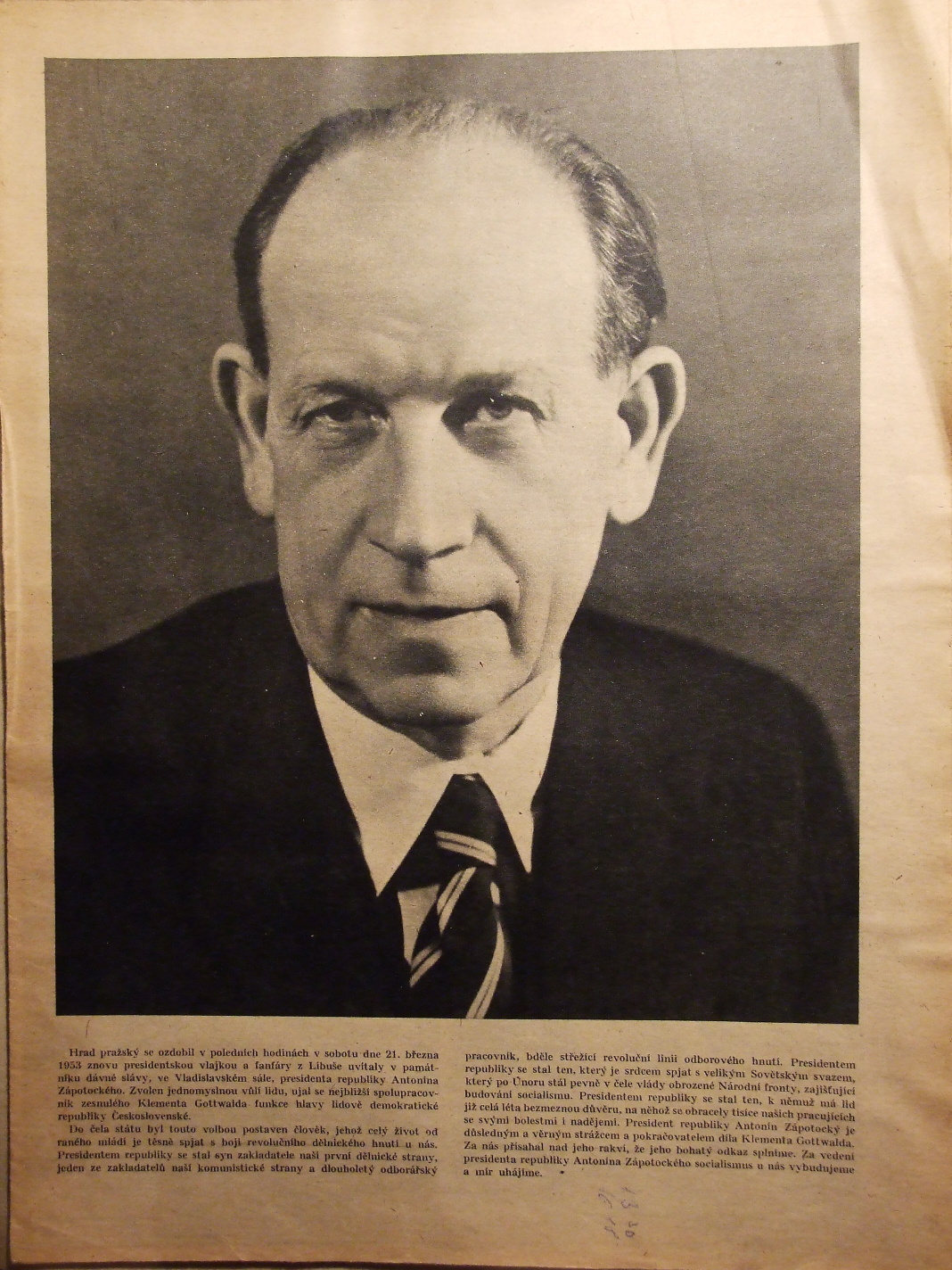 v Československu nastupuje po „prvním dělnickém prezidentovi“  Antonín Zápotocký
předsedou vlády se stal Viliam Široký
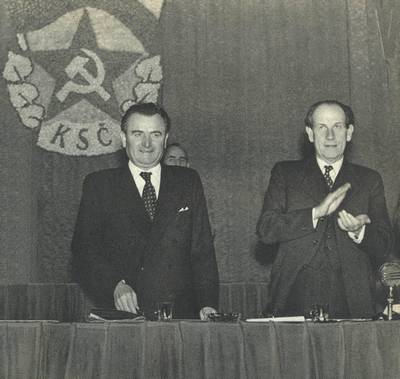 Měnová reforma
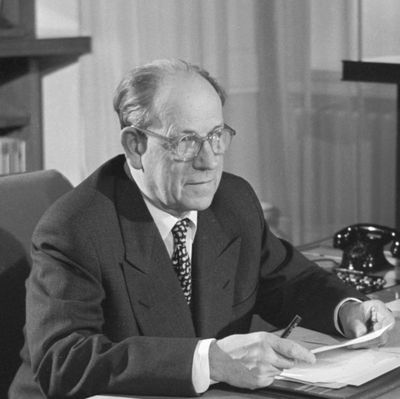 1. června 1953 byla provedena v ČSR měnová reformadůsledek krize hospodářského systému režimu částka 300 korun se měnila v poměru 5:1další peníze a vklady v poměru 50:1v praxi to znamenalo, že drtivá většina obyvatel přišla o úspory
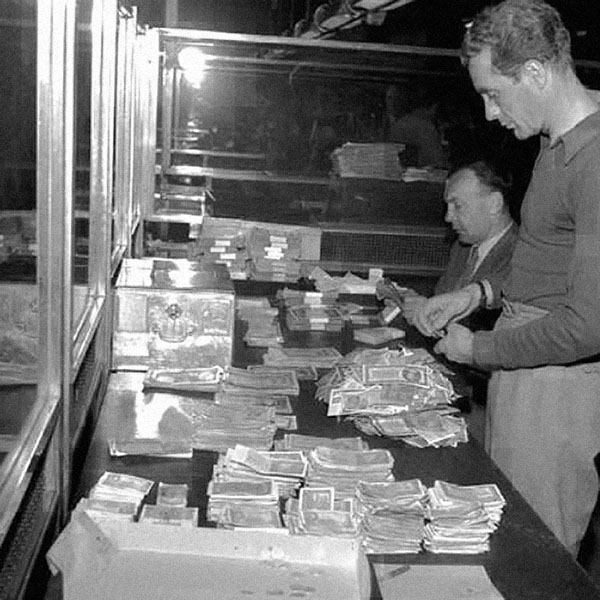 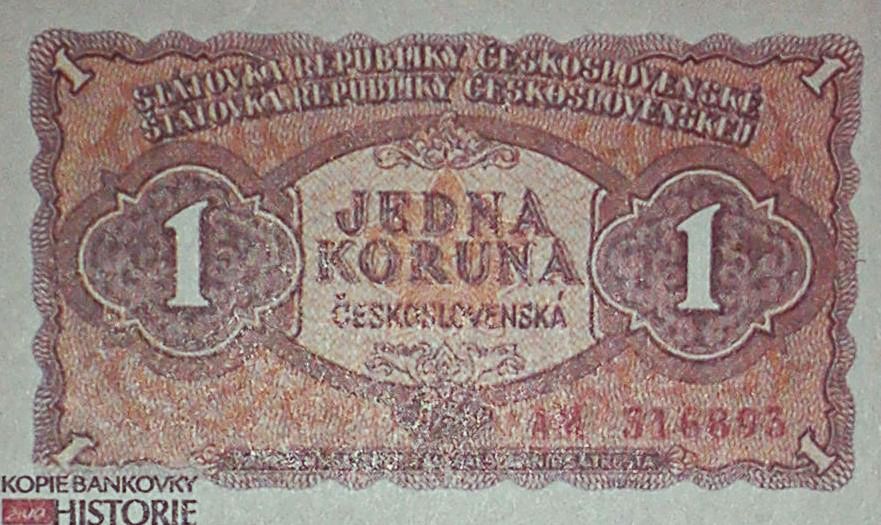 „Chceme svobodné volby, chceme novou vládu! Chceme své peníze“
„Den prvního zvonění“
vzpoura dělníků v Plzni, začala ve Škodovce
odsouzení lživého vystoupení prezidenta Zápotockého

postupně se vytvořil tisícihlavý dav protestujících, stále sílil a vydal se do ulic města
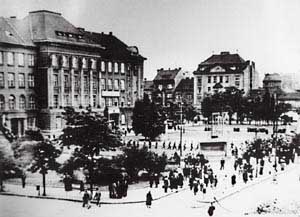 zásah – ozbrojené jednotky bezpečnosti, pohraniční stráže, armádní posily i Lidové milice 

650 lidí bylo zatčeno 
ve 14 procesech 331 odsouzeno
1957 zemřel prezident Antonín Zápotocký
Antonín Novotný v čele strany a státu
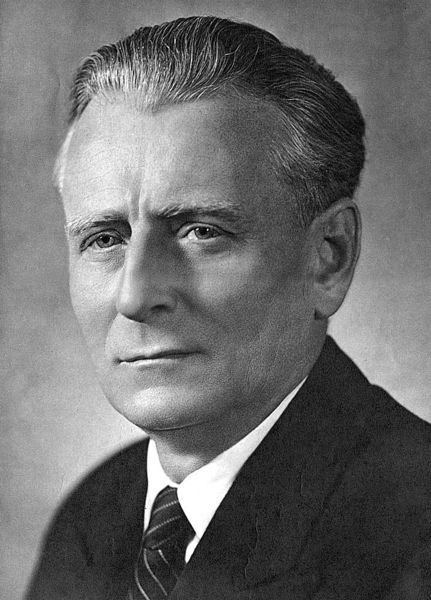 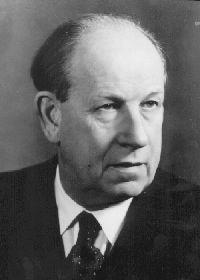 nástupce „soudruh prezident“ Antonín Novotný
I přes mírné zlepšení hospodářské situace na konci 50. let se v ČSR projevují stále hospodářské problémy, způsobené kolektivizací, orientací průmyslu apod.

 v r. 1960 přijata nová ústava – změna názvu na ČSSR, zakotvení vedoucí úlohy KSČ
Počátky ekonomické reformy – Ota Šik
29. – 30. května 
plenární zasedání ÚV KSČ

byly přijaty některé zásady tržního mechanismu a zbožních vztahů pro využití v socialistické ekonomice
reakce na ekonomické problémy státu 

zásady vycházely z myšlenek ekonoma Oty Šika 
již ke konci roku zahájila práci vládní komise, v jejímž čele Šik stál
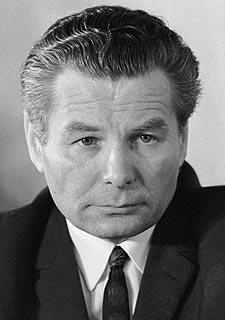 Diskuse o ekonomické reformě
centrálně řízený hospodářský systém se dostal do krize 
od 1. ledna začaly být zaváděny nové metody
Zkrácení pracovního týdne na 5 dnů
Uvolnění řízení podniků – orientace na zisk a další…
snižování role plánovaného hospodářství 

vybraným podnikům byla dávána větší samostatnost - 180 podniků
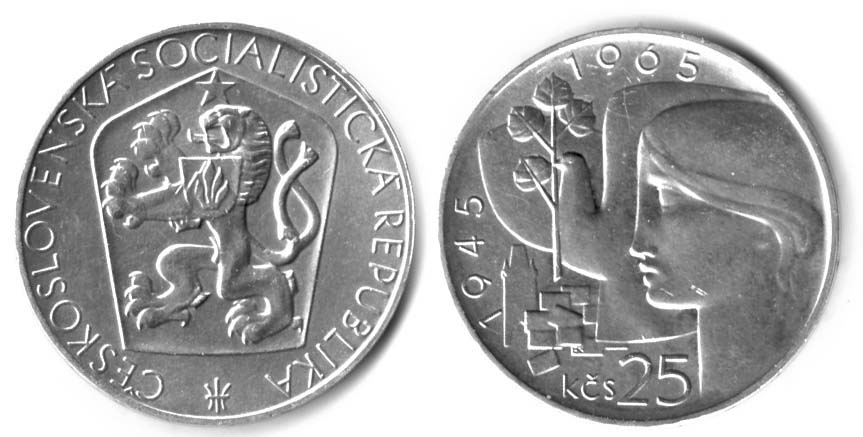 Leonid Iljič Brežněv 
(1964 nahradil Chruščova)
říjen 1965 
navštívil Československo v čele sovětské „státní a stranické delegace“
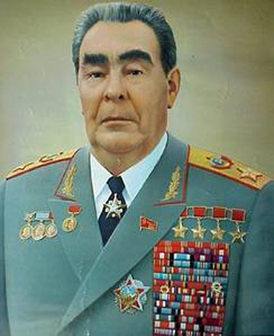 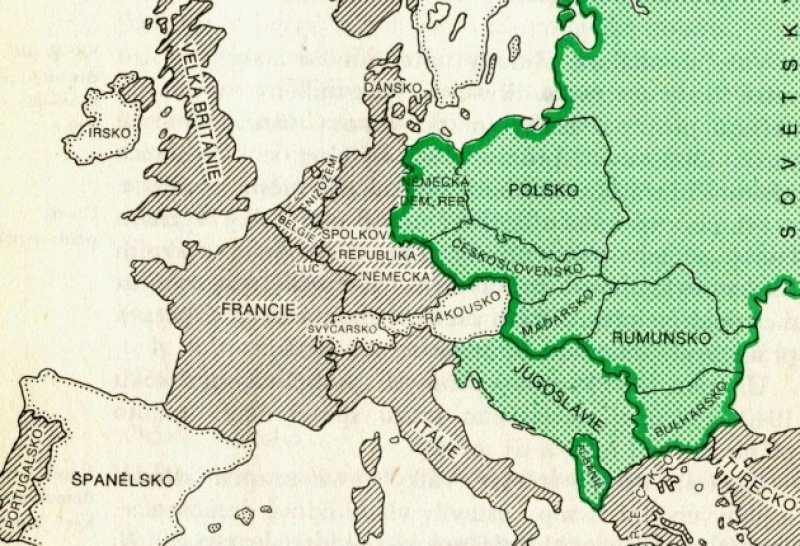 V roce 1966 se konal
XIII. sjezd KSČ
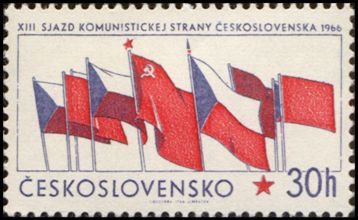 na přelomu května a června 

účastnilo se jej 1477 delegátůzastupovali 1 698 002 tehdejších členů KSČ

nedošlo k přijetí reforem, očekávaných reformnějšími komunisty

opatření byla více méně polovičatá
poslední sjezd KSČ před nástupem reformního procesu v roce 1968

hostem sjezdu byl Leonid Iljič Brežněv
Razie proti „vlasatcům“
září 1966 
Opatření proti některým negativním projevům určité části mládeže
razie proti lidem s delšími vlasy na celém území ČSSR
zatčeno, evidováno a zkontrolováno bylo 3976 osob
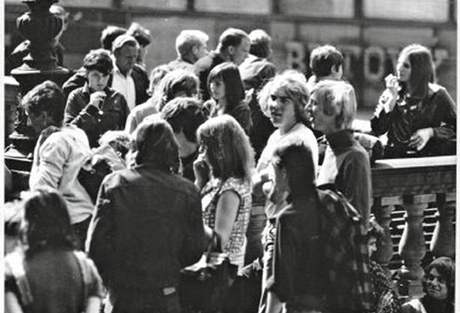 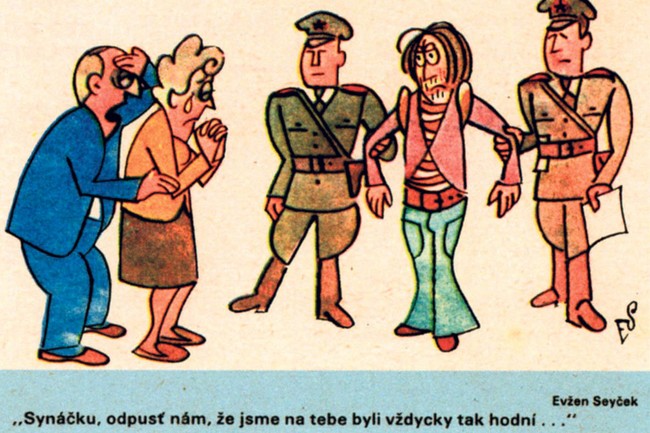 Během akce asi 80% uvedených mladíků si dalo upravit svůj zevnějšek, z toho asi polovina po pohovoru na součástech VB a druhá polovina po působení společenských organizací nebo složek: národní výbory, ČSM, závody. 397 mladíků bylo ostříháno z rozhodnutí hygienika, 294 vlasatců odmítlo si dát svůj účes upravit, většina argumentovala tvrzením, že nevědí o žádném zákonném ustanovení, které by předepisovalo, jak dlouhé se mají nosit vlasy.
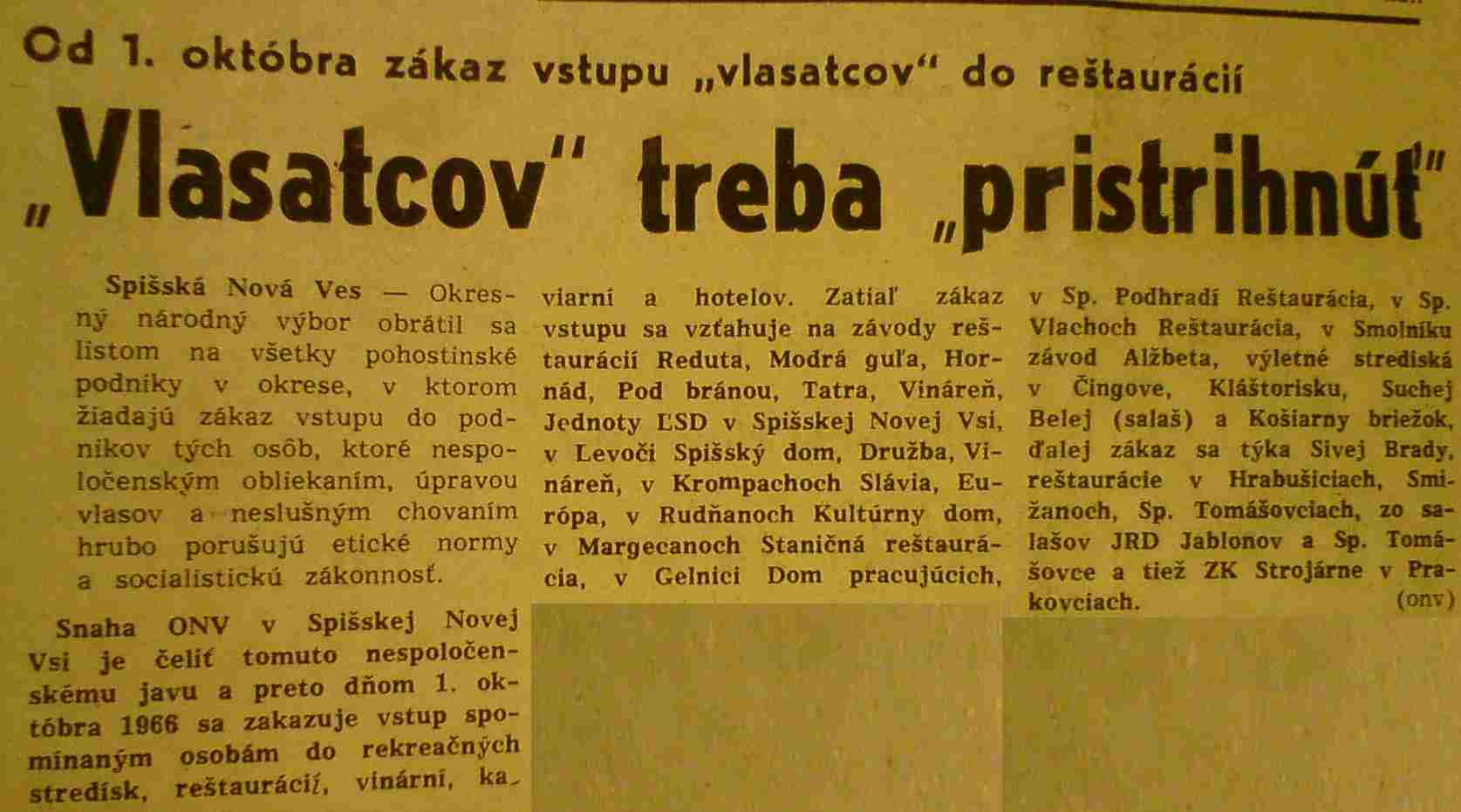 V Praze, dne 20. 9. 1966, byl zásahem veřejné bezpečnosti zlikvidován pokus o demonstraci, jejž se zúčastnilo asi 130 vlasatců, z nichž 59 bylo předvedeno.
Filmový Oscar pro Obchod na korze (1966)
18. dubna 
cena Americké filmové akademie v kategorii nejlepší cizojazyčný film
film režisérů Kadára a Klose 
první Oscar pro československý film 

po roce 1969 normalizátoři zahájili 
tažení proti tzv. nové vlně českého filmu
Ján Kadár emigroval

úspěch Obchodu na korze byl připsán
„židovské lobby“ v Americe
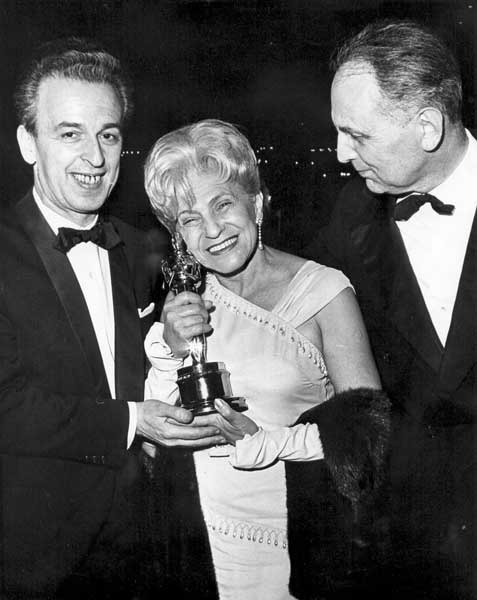 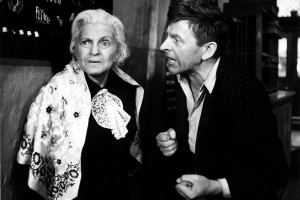 Nová filmová a vlna a další zlomové filmy
začal se promítat film Ostře sledované vlaky natočený podle předlohy Bohumila Hrabala 









další filmy: O slavnosti a hostech v režii Jana Němce a Perličky na dně (pět režisérů)
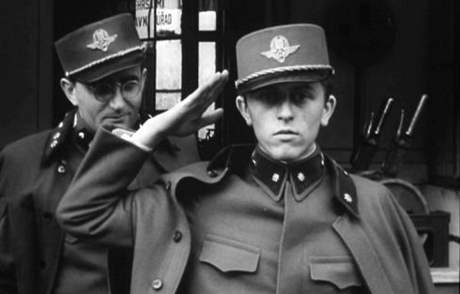 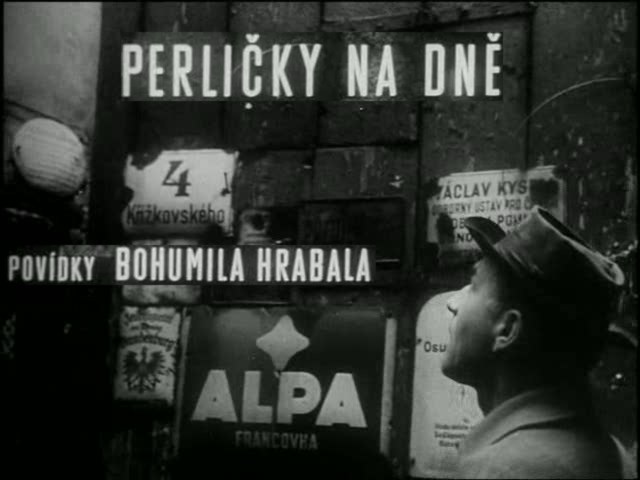 1950
Nová vlna na obtíž?
vznikaly další a další filmy Nové vlny 
diváci doma i na Západě je sledovali s nadšením

18. května 1967 
interpelace poslance Jaroslava Pružince a dalších 20 poslanců
zděšení nad filmy, které produkuje československá kinematografie

kritizoval především tyto filmy:
Sedmikrásky Věry Chytilové 
O slavnosti a hostech Jana Němce
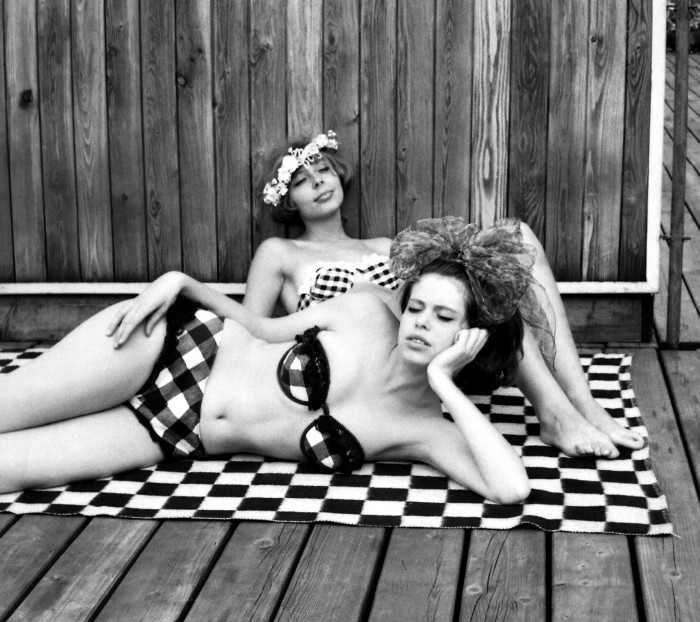 IV. sjezd československých spisovatelů
pro stranické vedení další pohroma
kritika posledních dvaceti let
Ludvík Vaculík a Ivan Klíma za kritiku vyloučeni z KSČ
Důvěru dostávali lidé poslušní, nečinící potíže, nekladoucí otázky, jež jsou nastoleny. Z každého výběru vycházel nejlíp člověk co nejprůměrnější a z dějiště se poztráceli lidé složitější, lidé osobního půvabu a zejména lidé, kteří pro své vlastnosti a práci bývali tichým a neoznačeným měřidlem obecné slušnosti, měrou veřejného svědomí… A teď považme, že se už po dvacet let nejúspěšněji prosazují lidé, kteří mají nejmenší rezistenci proti všem demoralizujícím vlivům, jež produkuje moc…												z projevu Ludvíka Vaculíka
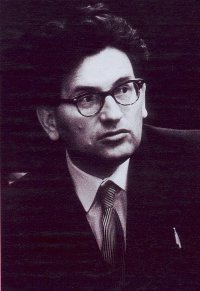 Studentské protesty
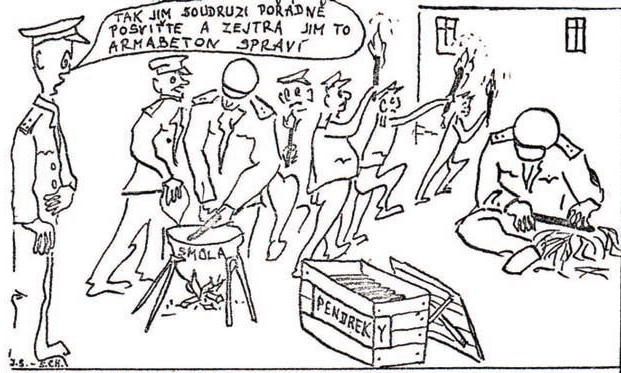 studentské hnutí nabývalo v 60. letech na důležitosti


31. října 1967 studenti z vysokoškolských kolejí na Strahově vyšli do ulic a volali: Chceme světlo, chceme více světla! 


na kolejích vypínali světlo a studenti se nemohli učit…
průvod byl velmi drsně rozehnán policií, což pobouřilo veřejnost
Karikatura z časopisu Lef
Kritika Antonína Novotného
říjen 1967 – zasedání Ústředního výboru komunistické strany Československa
kritika tzv. kumulování funkcí

Novotný byl prezidentem, 1. tajemníkem KSČ, nejvyšším velitelem armády, velitelem Lidových milicí…
 
kritiku se podařilo odložit do dalšího pléna v prosinci
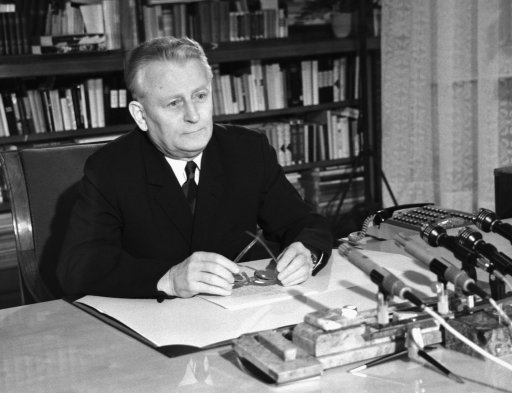 1950
Prosincové (1967) plénum ÚV KSČ
Novotný pozval na svou podporu Leonida Iljiče Brežněva
prohlásil legendární větu: Eto vaše dělo (je to vaše věc)

Věc byla opět odložena.
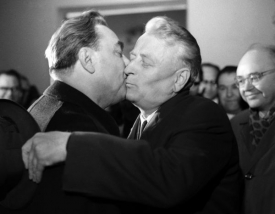 Novotný a jeho stoupenci očekávali, že během vánočních svátků dojde k poklesu radikalizace a odporu vůči nim ve straně

To se nepotvrdilo a začátkem ledna 1968 byl Antonín Novotný nakonec odvolán ze své funkce prvního tajemníka
Novotný odvolán, nastupuje Dubček
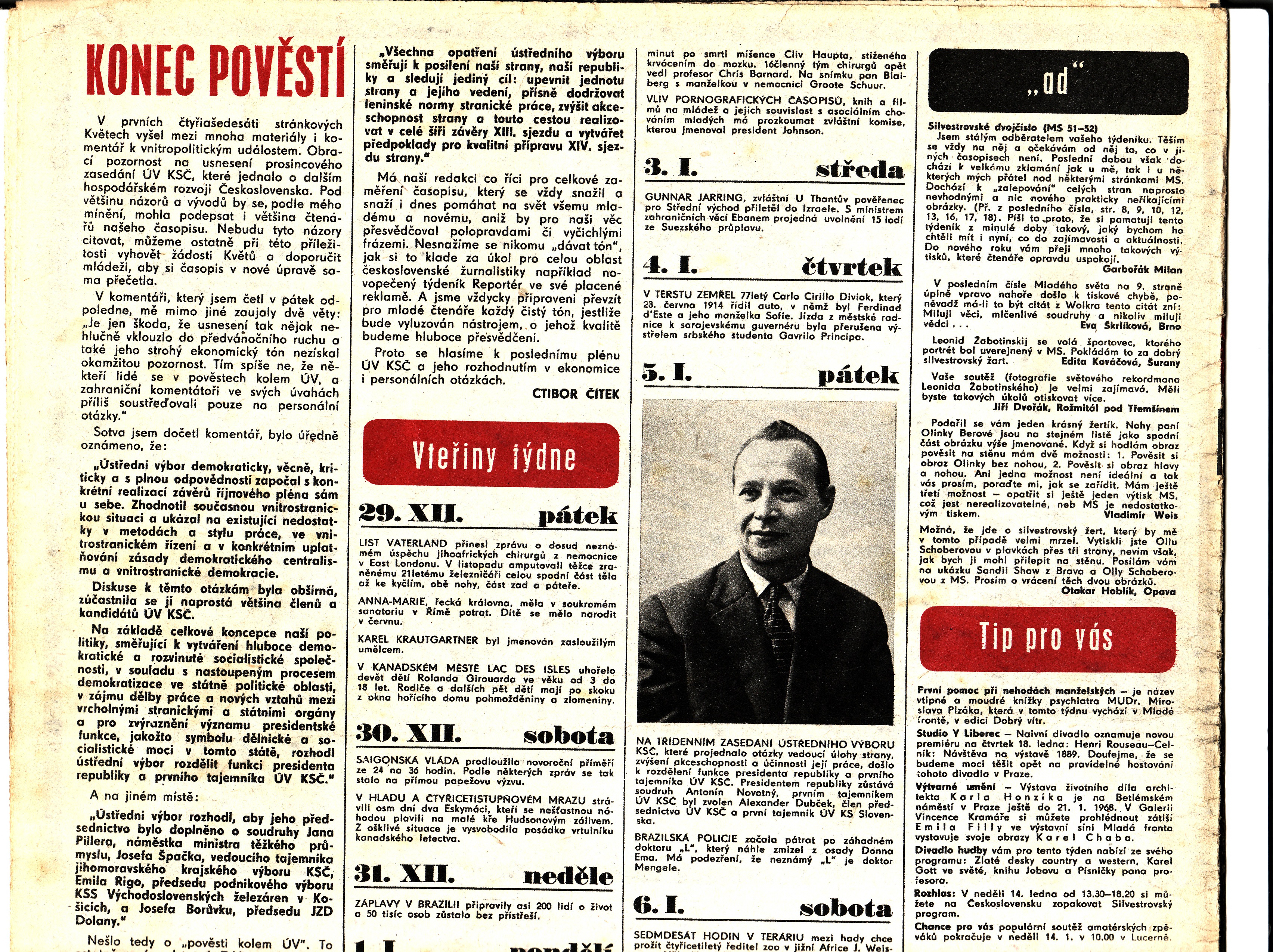 lednové plénum Ústředního výboru KSČ 
rozdělení funkce generálního tajemníka KSČ a prezidenta republiky 

novým tajemníkem byl zvolen přední slovenský komunista Alexander Dubček
Tzv. polednová politika
plénum skončilo 5. ledna 1968
od tohoto momentu se datuje tzv. obrodný proces v Československu

nerozjížděl se však tak rychle, jak by to z časového odstupu vypadalo
1950
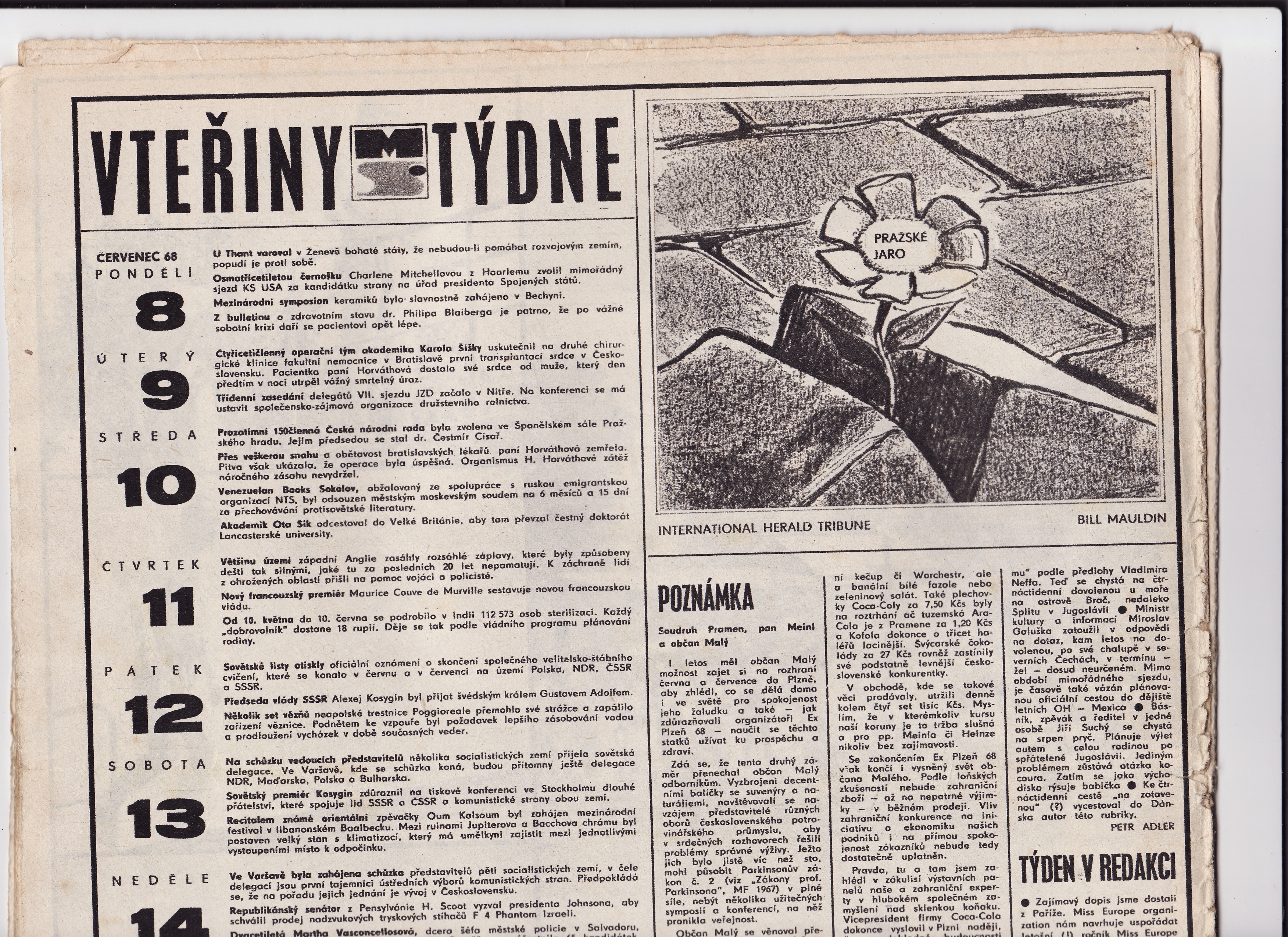 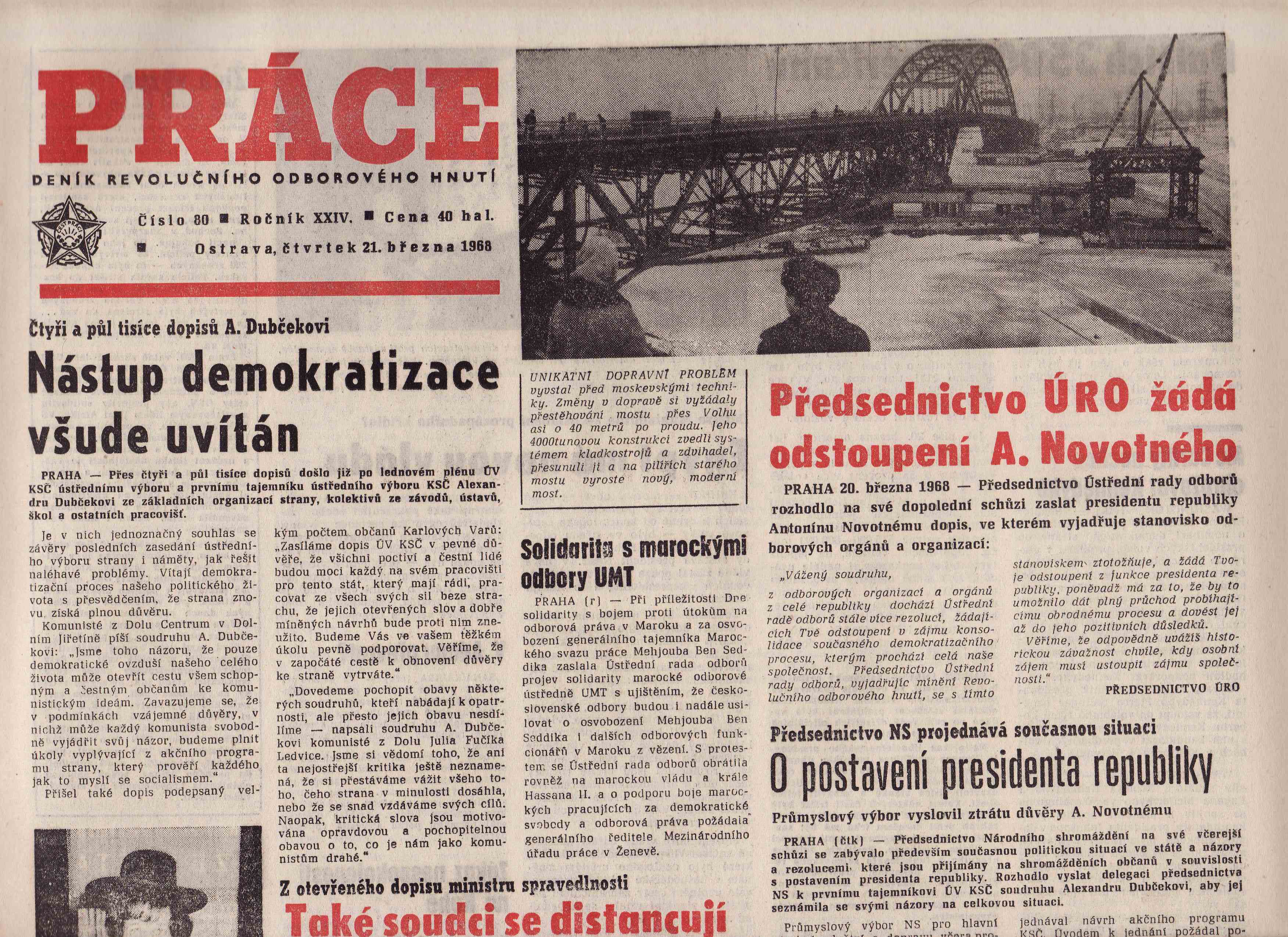 Radikalizace veřejného mínění
noviny se začaly plnit kritickými komentáři na adresu dosavadních vládců 
došlo k odvolání některých zkompromitovaných osob (ministr vnitra Kudrna nebo generální prokurátor Bartušek)
stále více  kritizován prezident Antonín Novotný zodpovědný za uplynulých deset let vlády v Československu
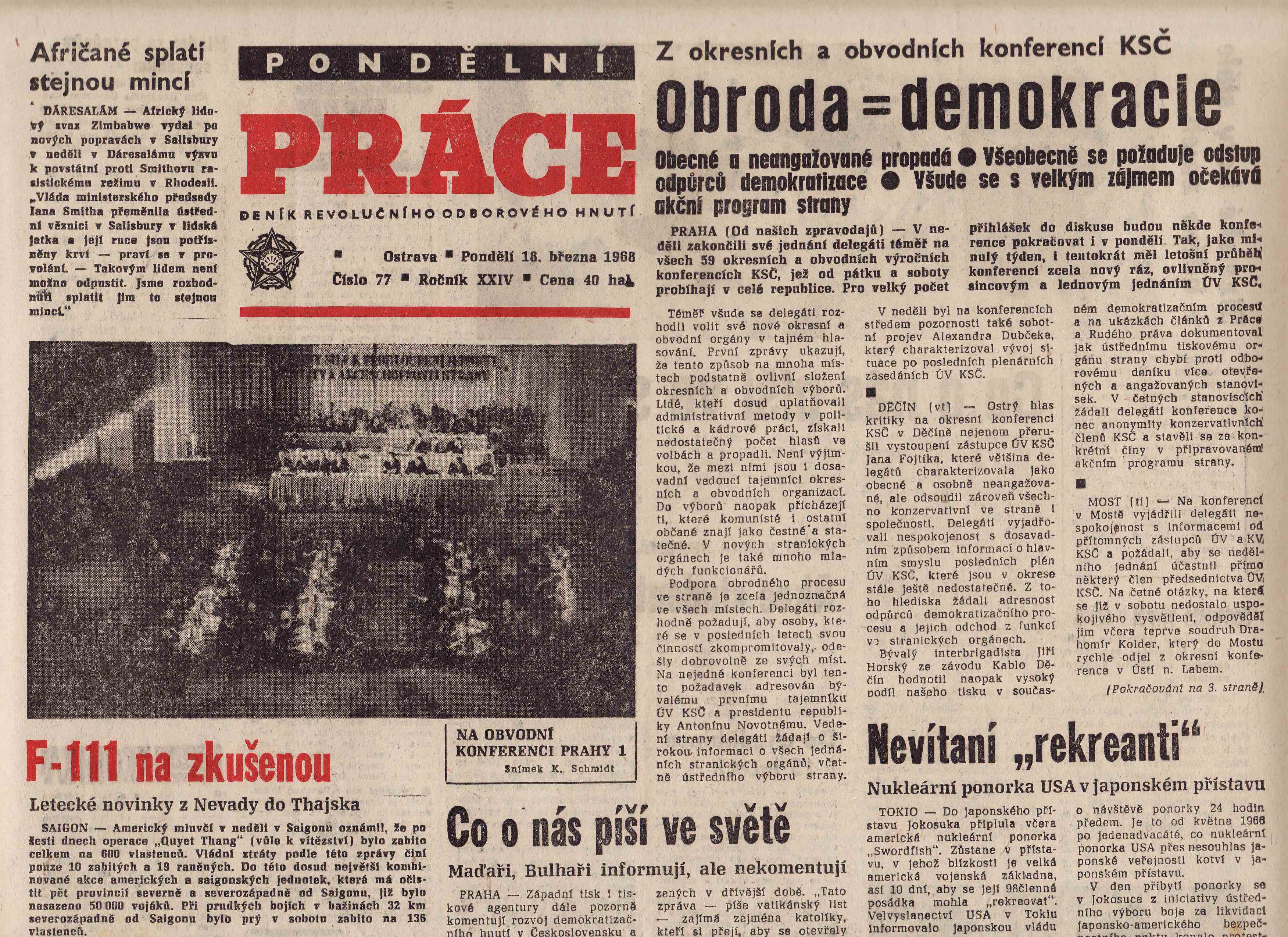 březen 1968

Novotný odstupuje z funkce prezidenta
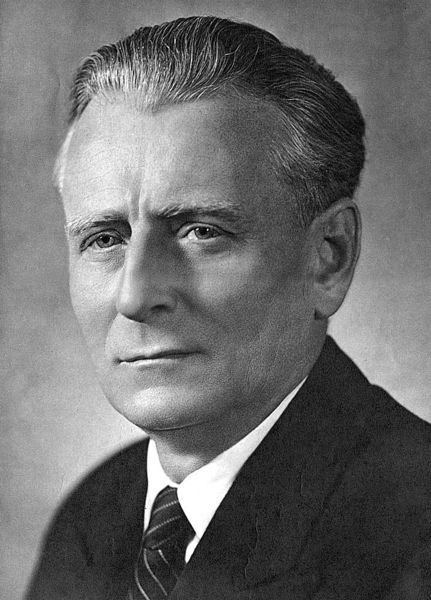 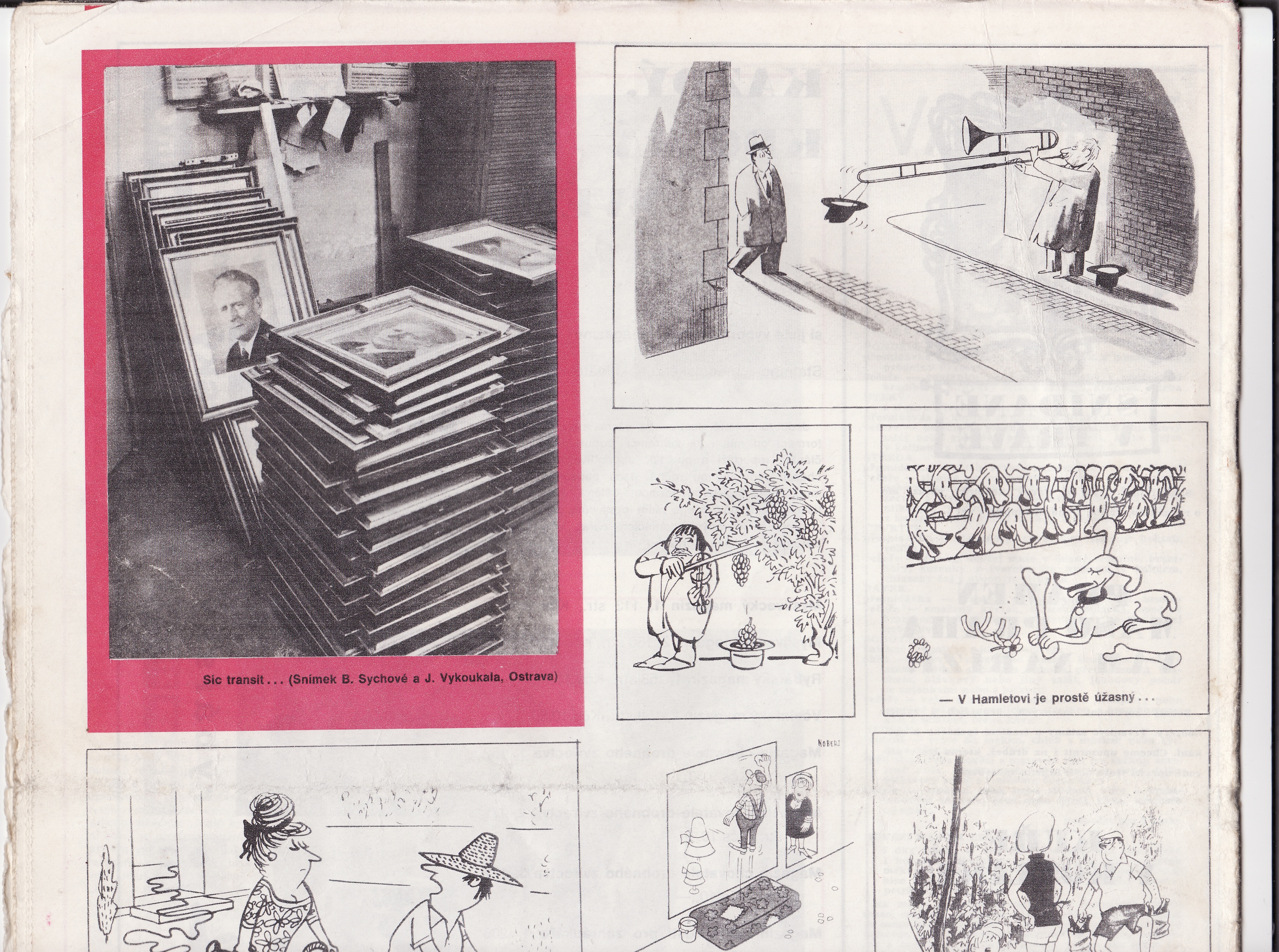 Prezidentem Ludvík Svoboda
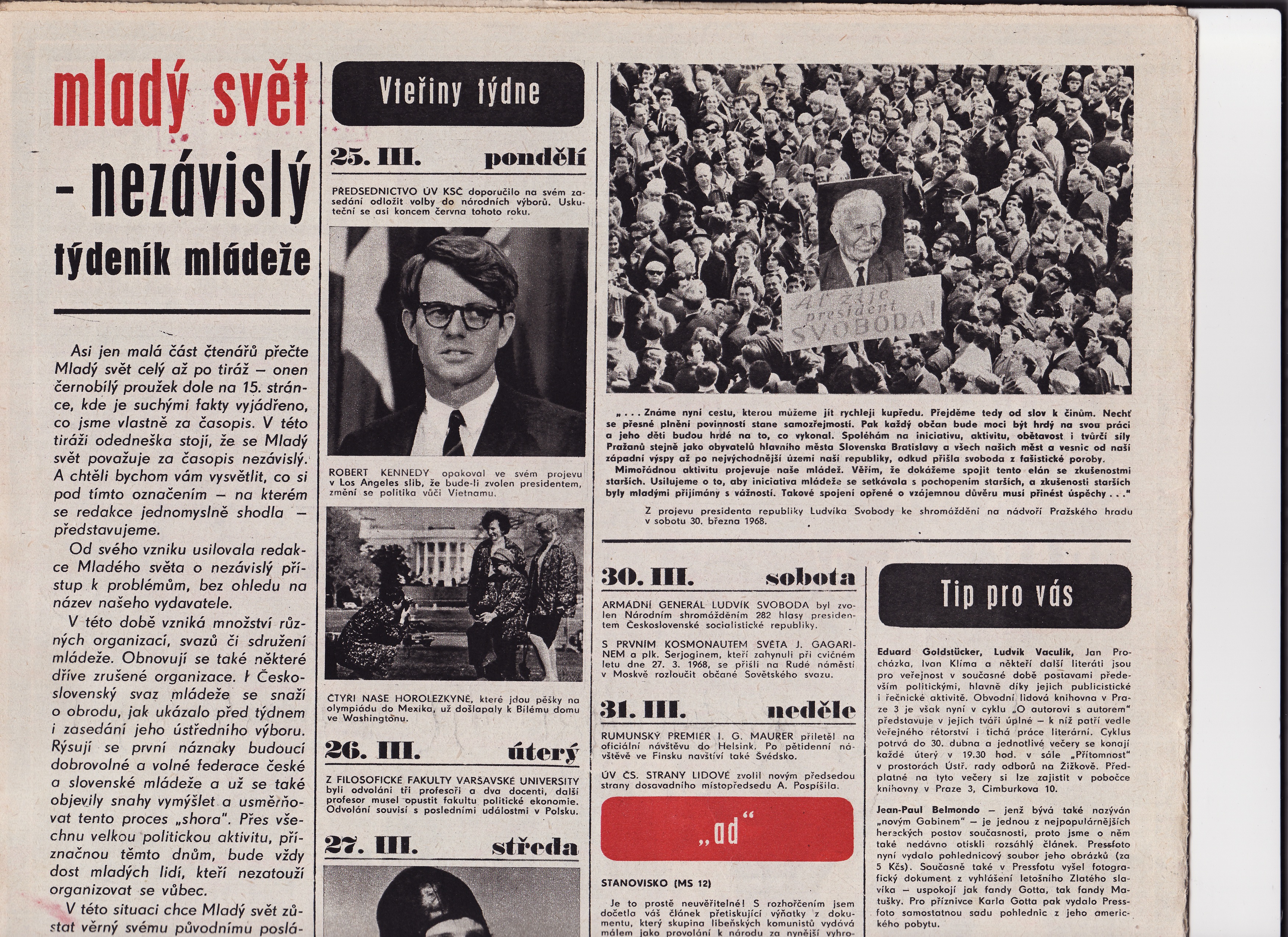 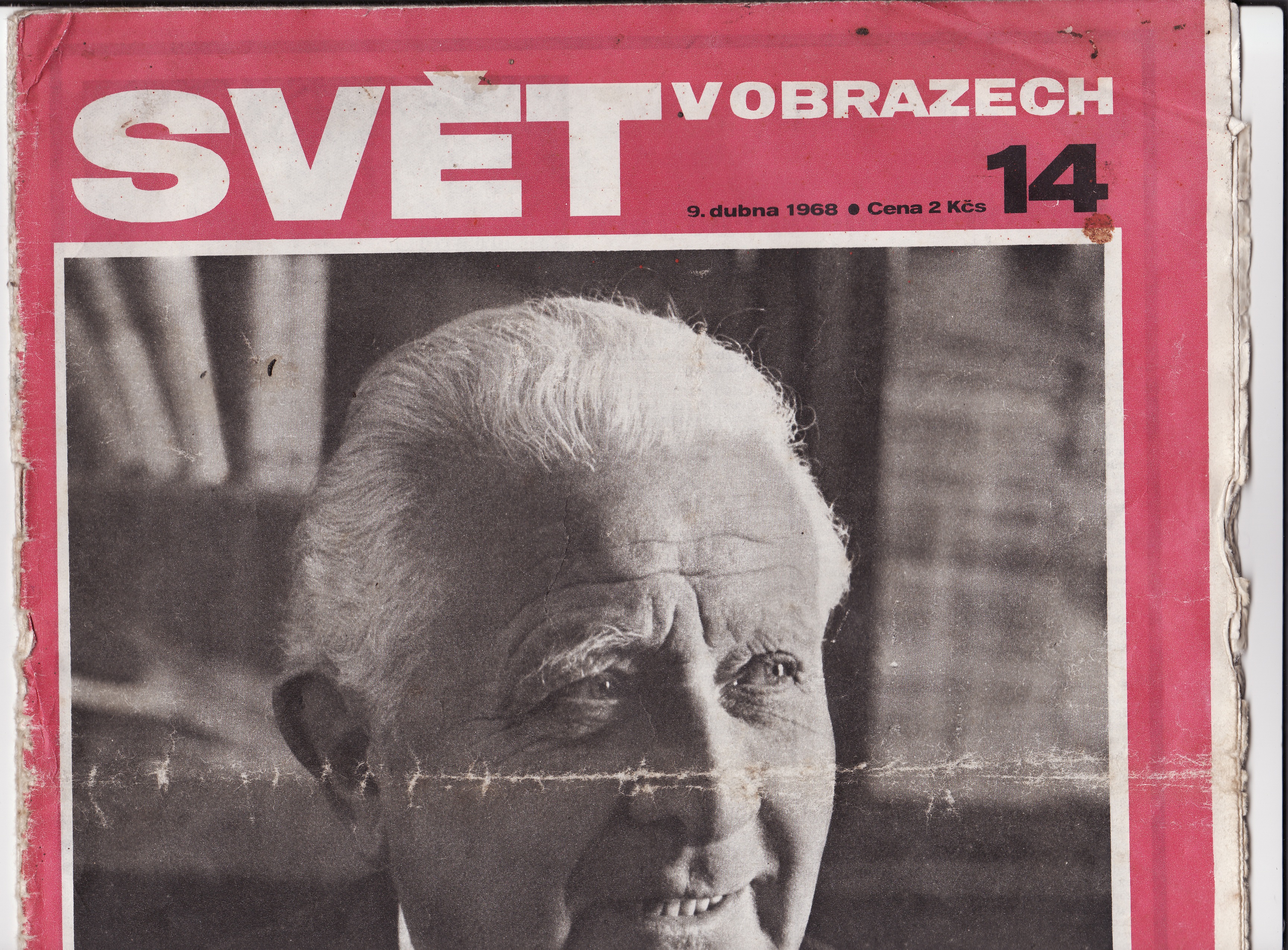 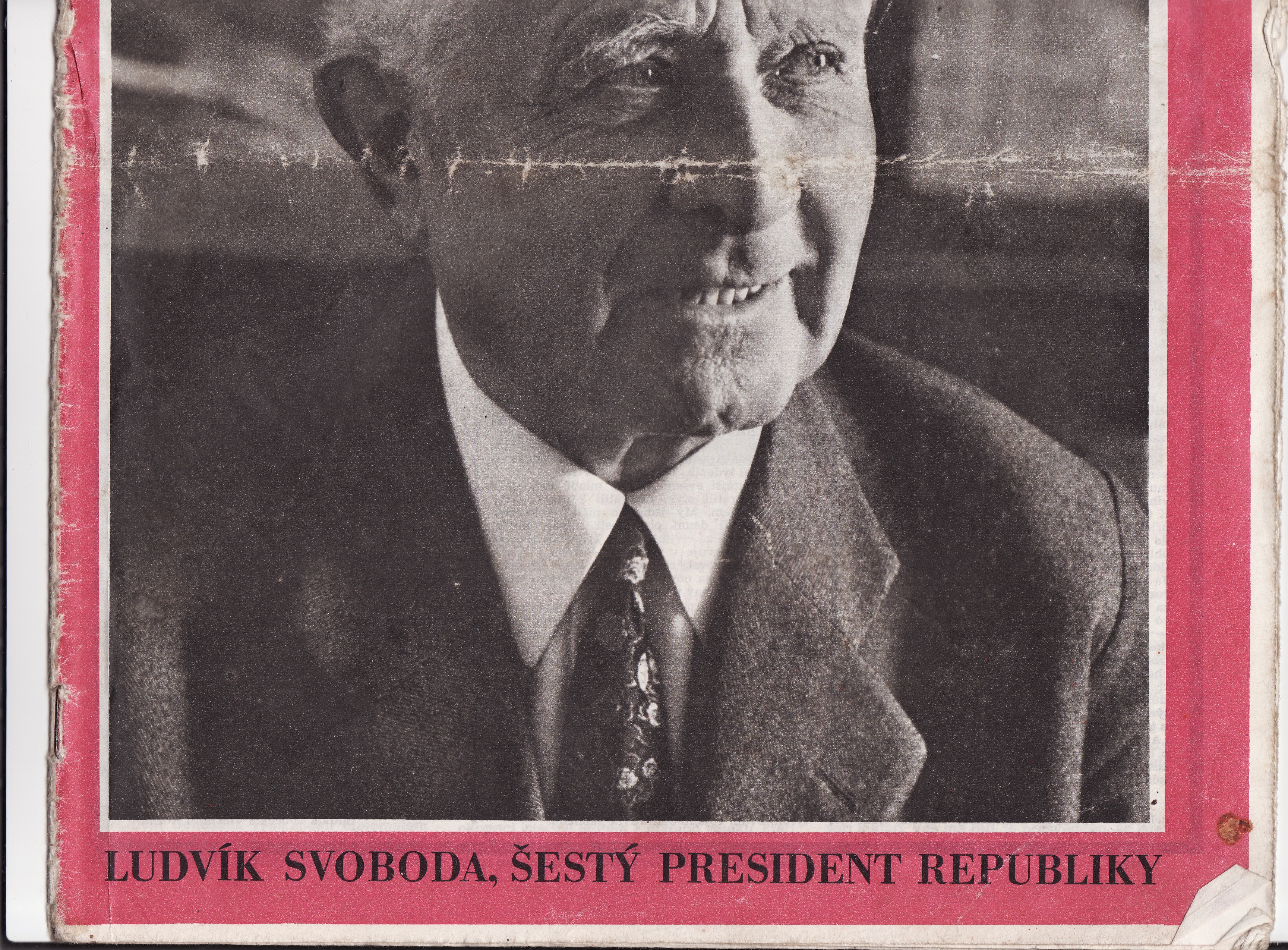 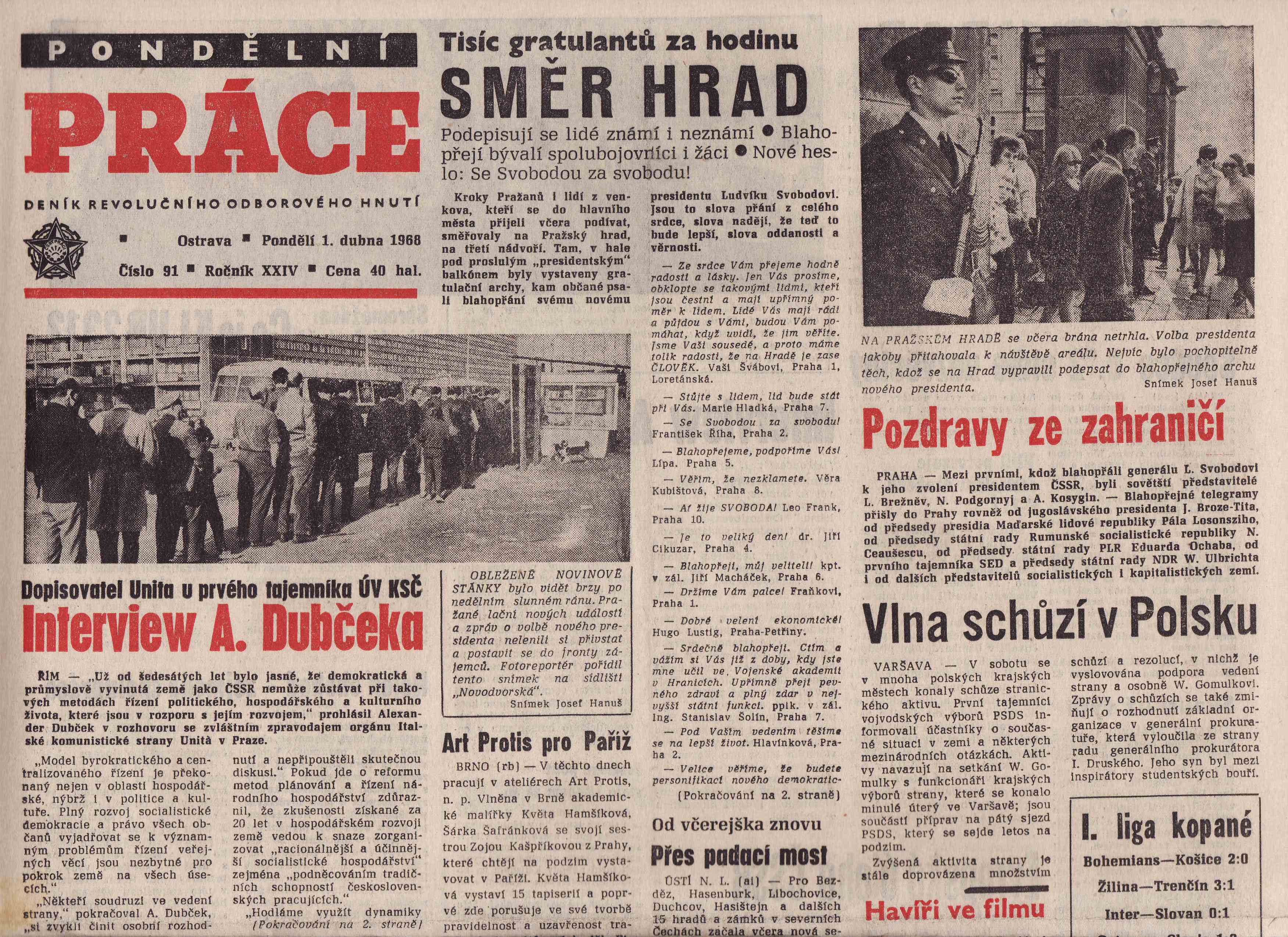 Schůzka v Drážďanech
23. března 
schůzka vedoucích představitelů evropských socialistických zemí
o situaci v Československu, soudruzi z bratrských stran vyjádřili velké znepokojení a varovali československé soudruhy:
neudělají-li celé té věci přítrž, může to špatně skončit
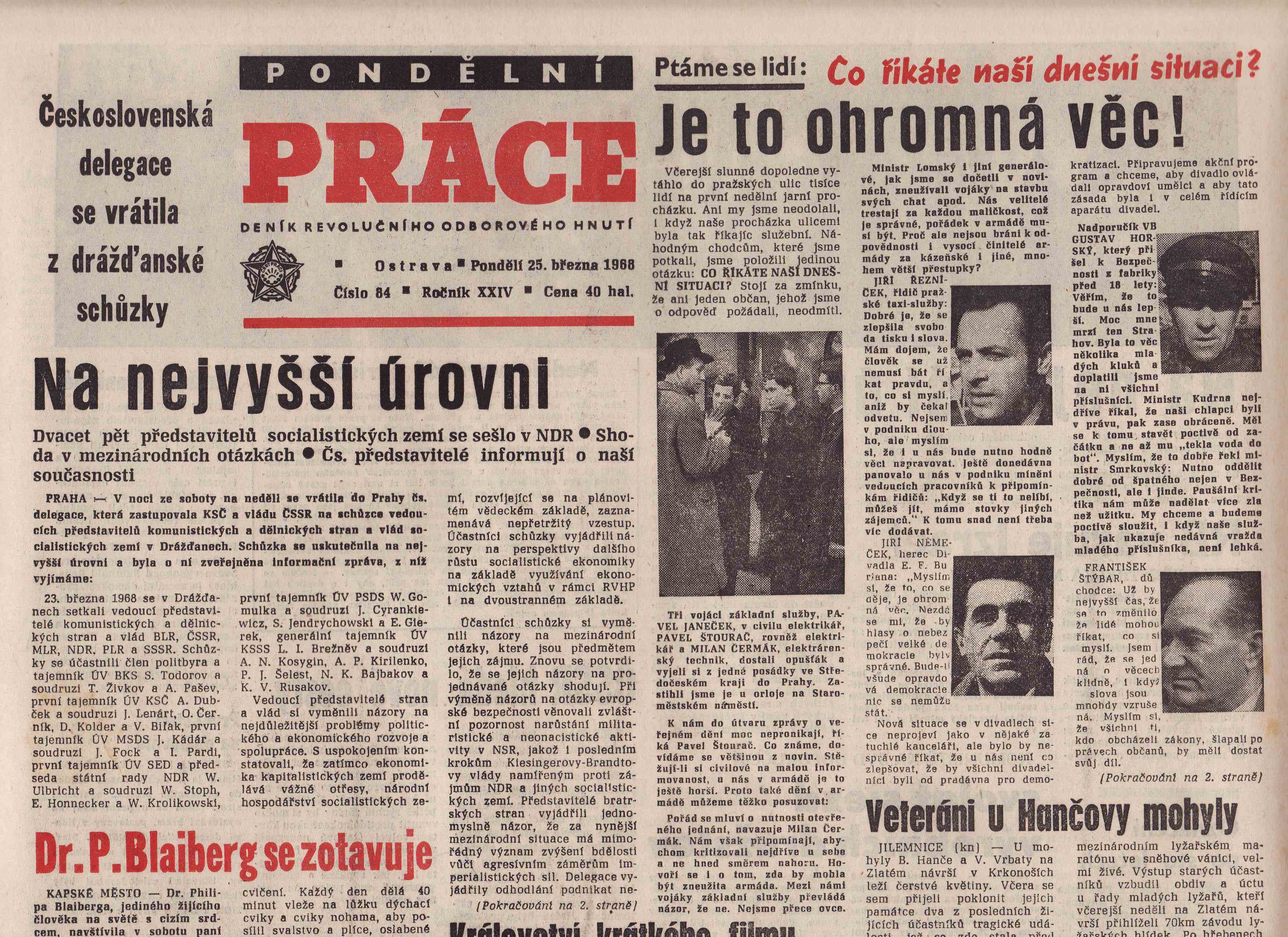 takovéto schůzky a jednání byly nyní ostře sledovány československou veřejností

lidé doslova viseli očima na televizi, ráno byly všechny noviny vyprodané…
Akční program KSČ
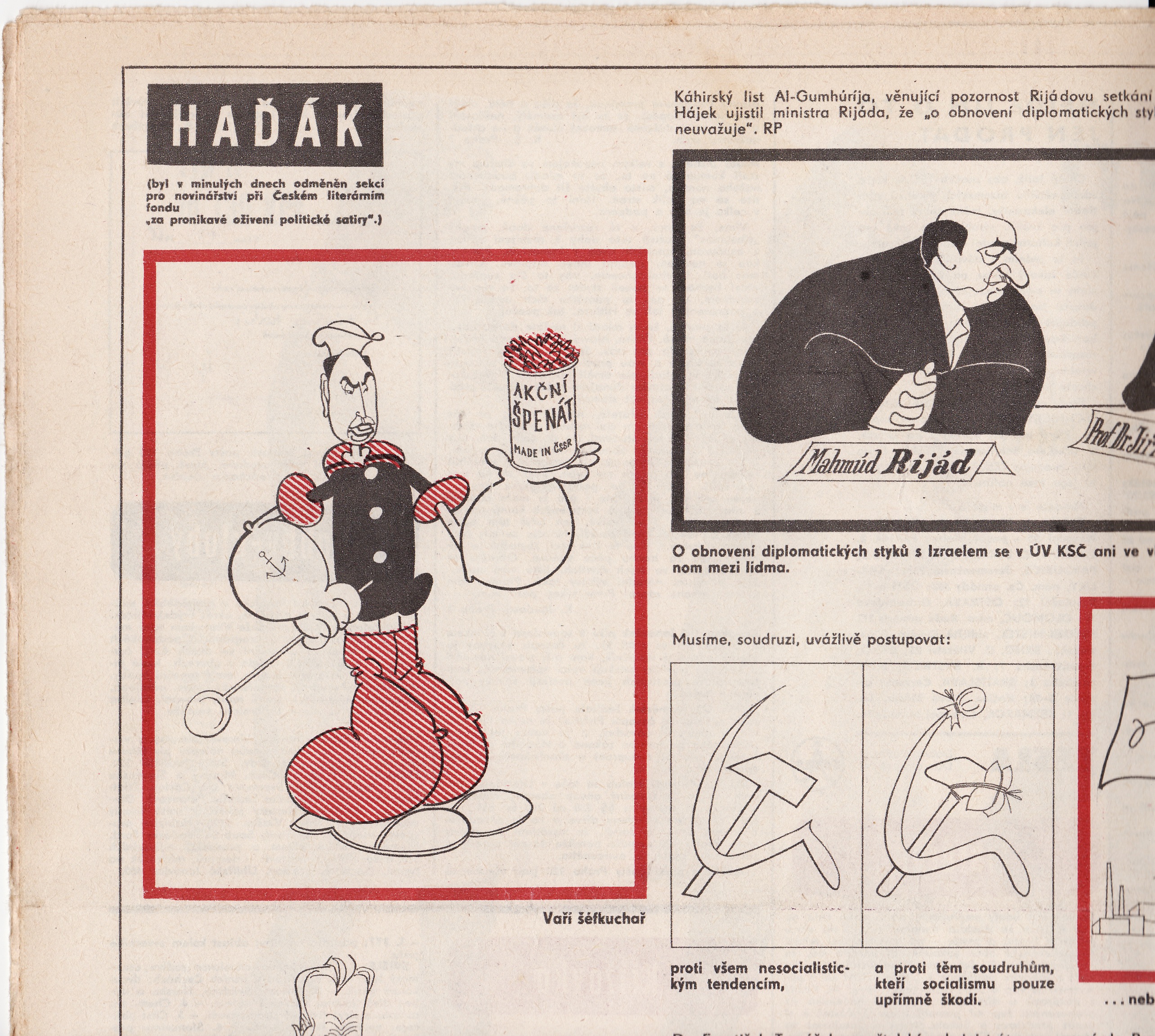 obrodný proces v Československu pokračoval i přes hrozby SSSR a jeho spojenců

5. dubna byl přijat tzv. akční program KSČ

cíle reformních komunistů:
demokratický socialismus
socialismus s lidskou tváří 
československá cesta k socialismu
Oscar pro Ostře sledované vlaky
československý film uspěl na světovém filmovém poli 

10. dubna 1968 získaly Ostře sledované vlaky 
režiséra Jiřího Menzela
cenu americké filmové akademie Oscara
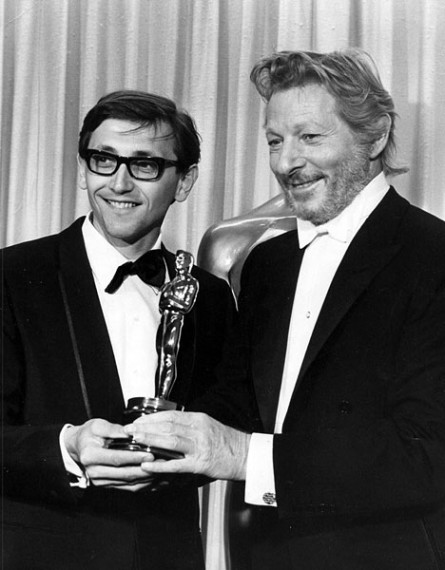 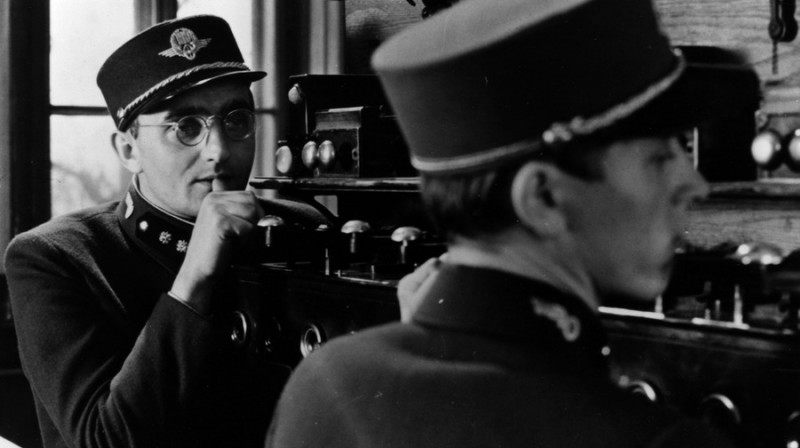 Personální změny
nová vláda – místo Jozefa Lenárta se stal premiérem Oldřich Černík
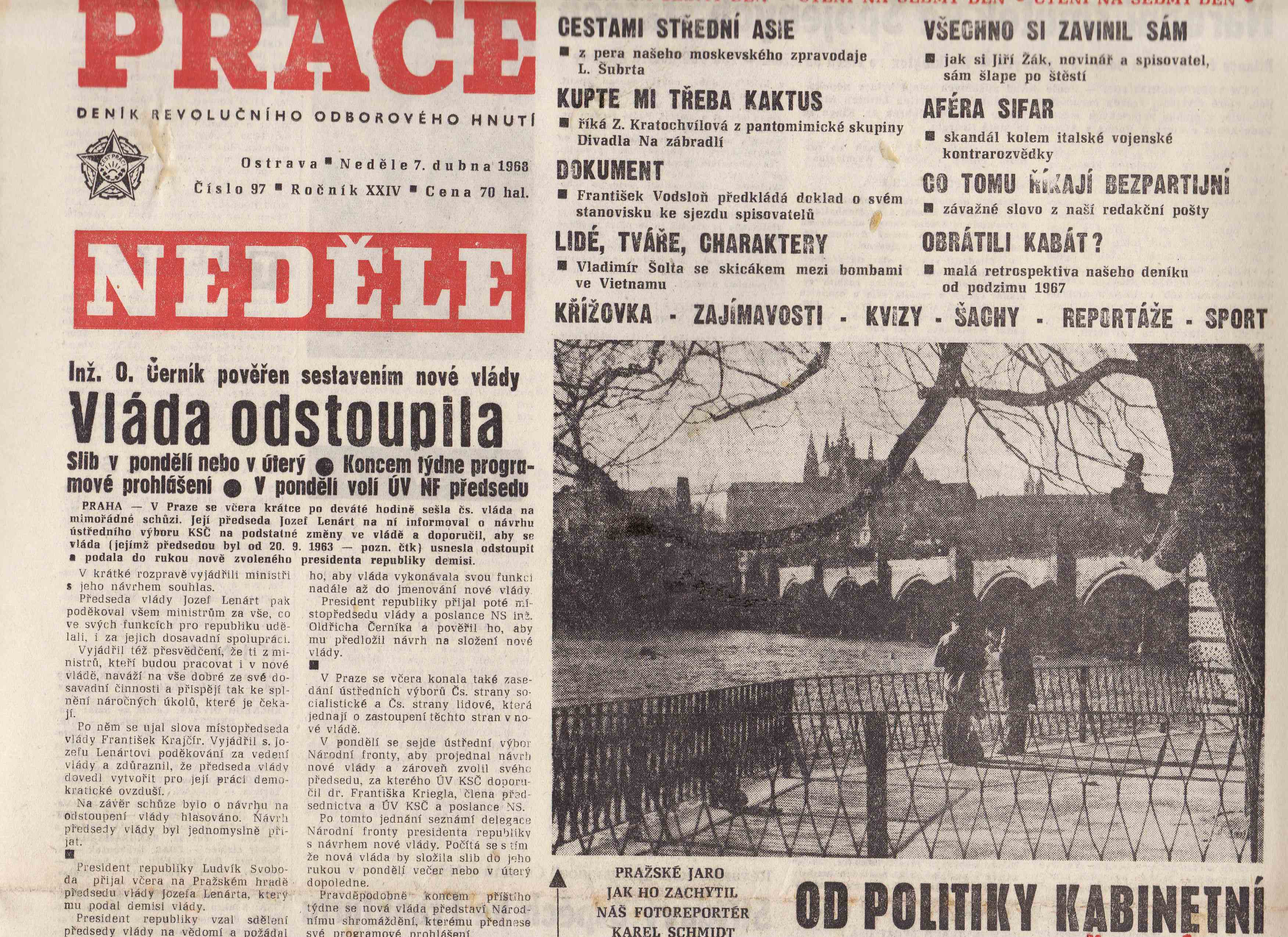 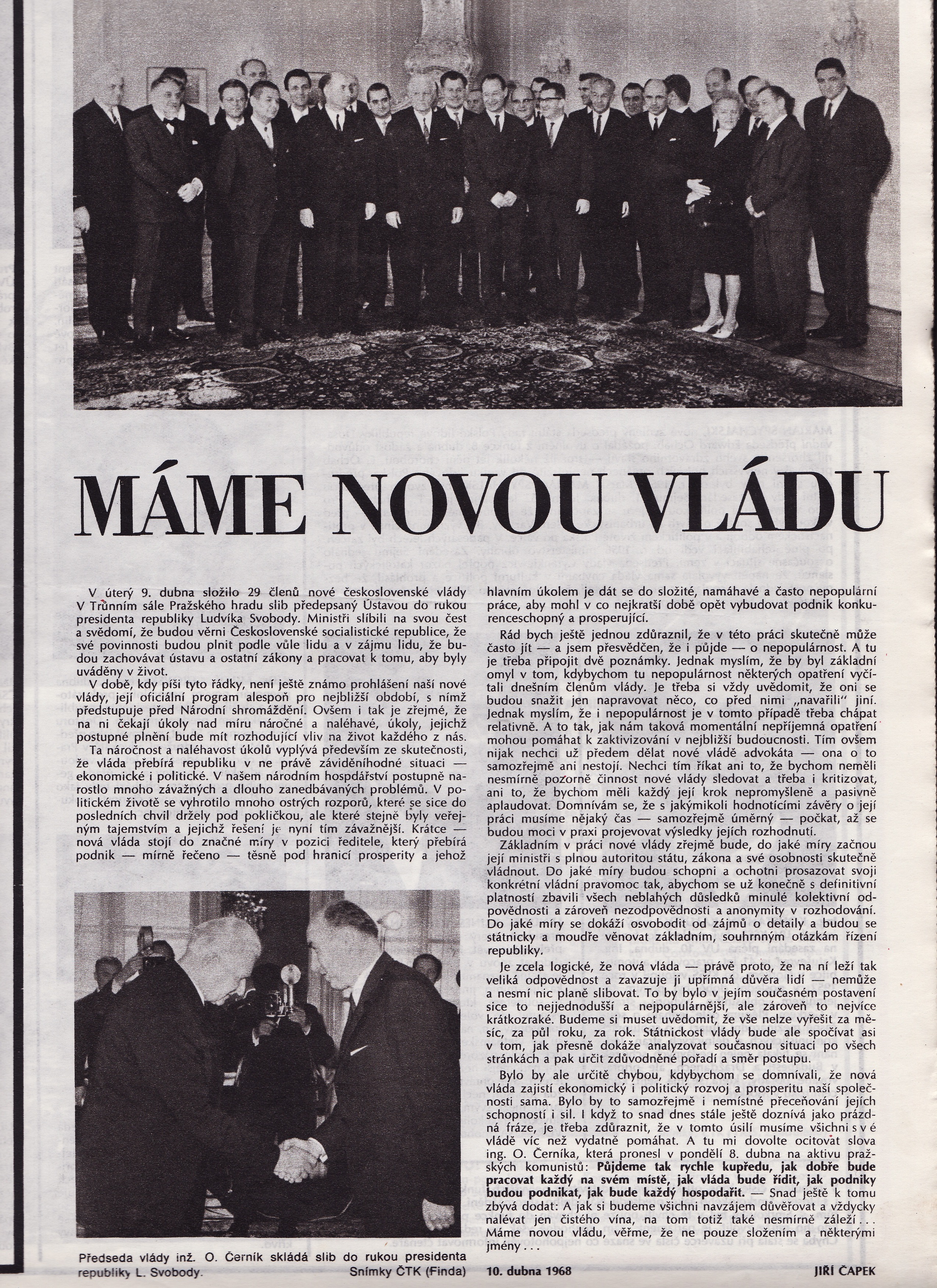 1950
Cvičení vojsk Varšavské smlouvy
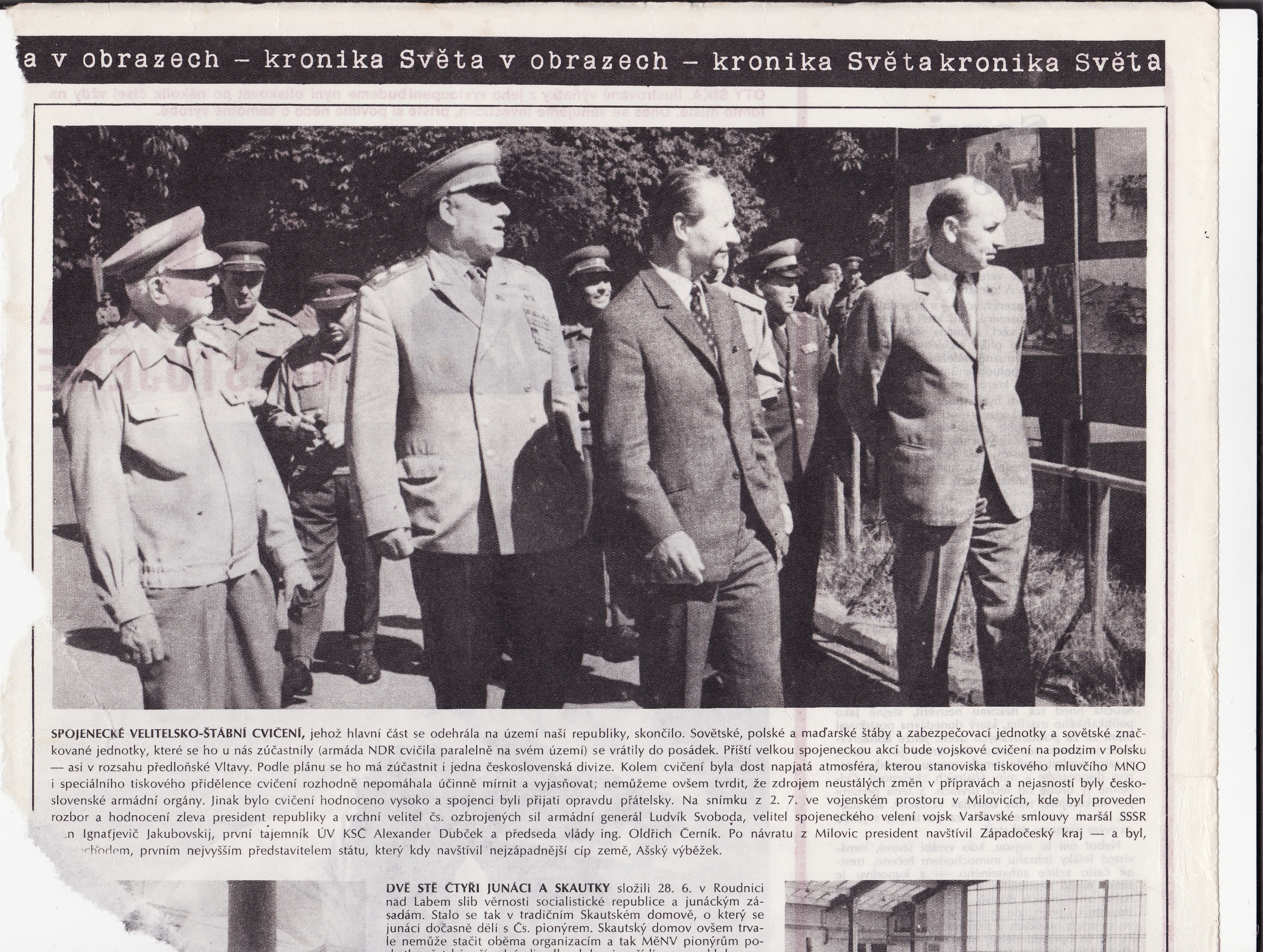 10. května začalo v jižním Polsku u hranic řádné a předem (údajně) plánované cvičení vojsk Varšavské smlouvy

20. – 30. června spojenecké velitelsko štábní cvičení armád Varšavské smlouvy na československém a polském území
1950
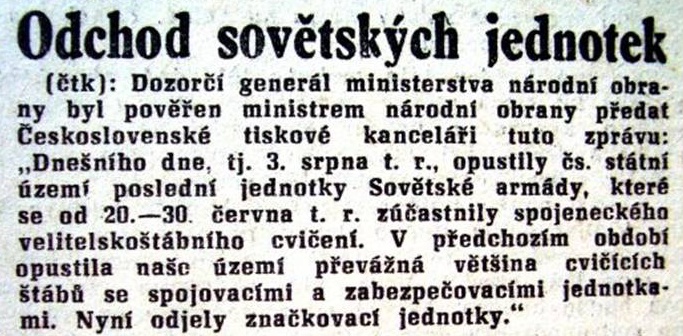 Generál Jepišev: Sovětský svaz je připraven a ochoten přijít věrným komunistům v Československu na pomoc…
Politická novinka - kluby
KAN Klub Angažovaných Nestraníků

platforma pro ty, kteří se chtěli angažovat politicky, ale nechtěli být členy komunistické strany či stávajících stran NF
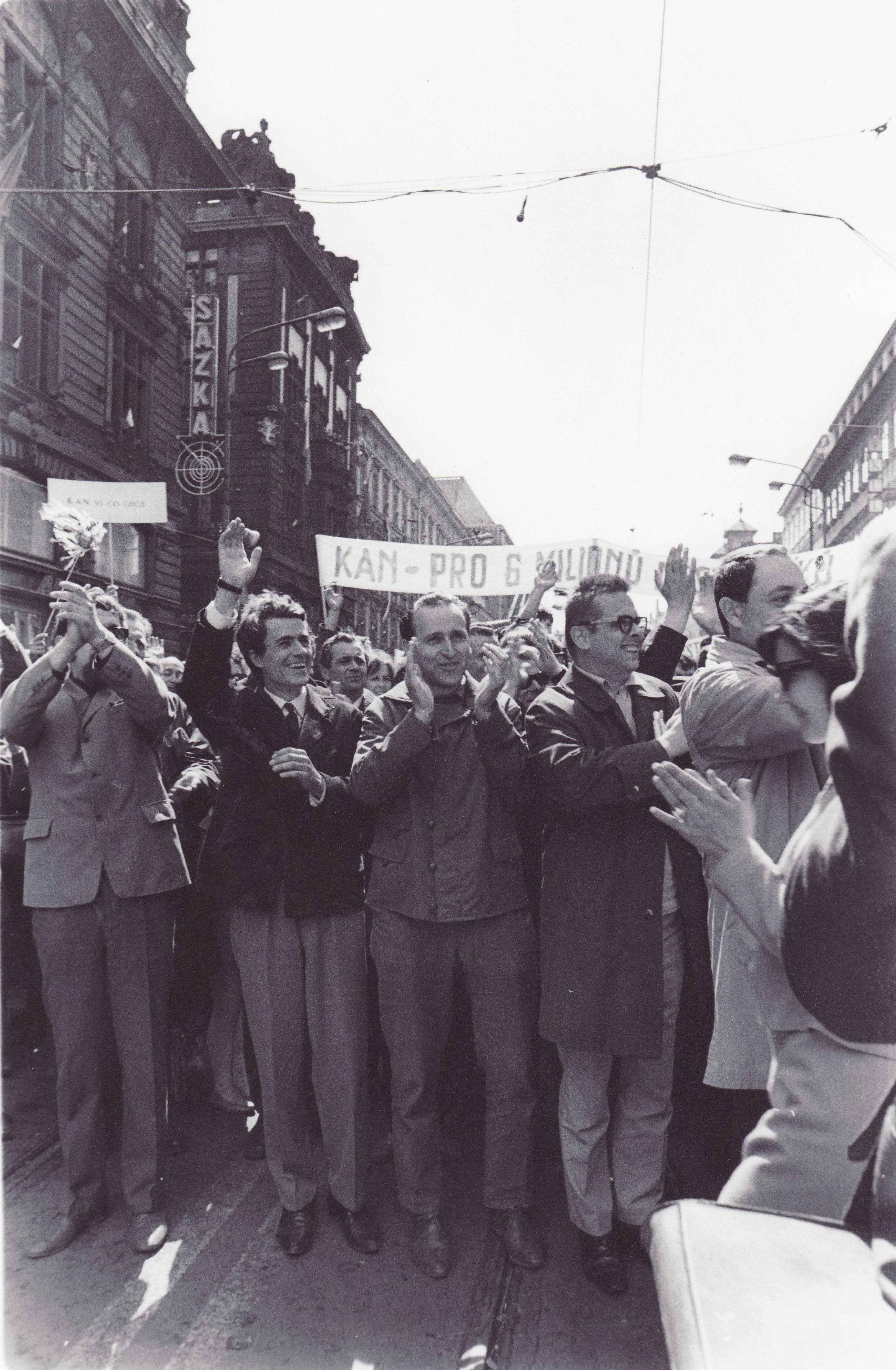 1950
K 231
klub sdružoval bývalé politické vězně z 50. let
název podle Zákona č. 231/1948, na jehož základě byli odsuzováni političtí vězni







kluby nenašly u reformních komunistů pochopení
předpokládali stále zachování  vedoucí role KSČ ve státě a společnosti
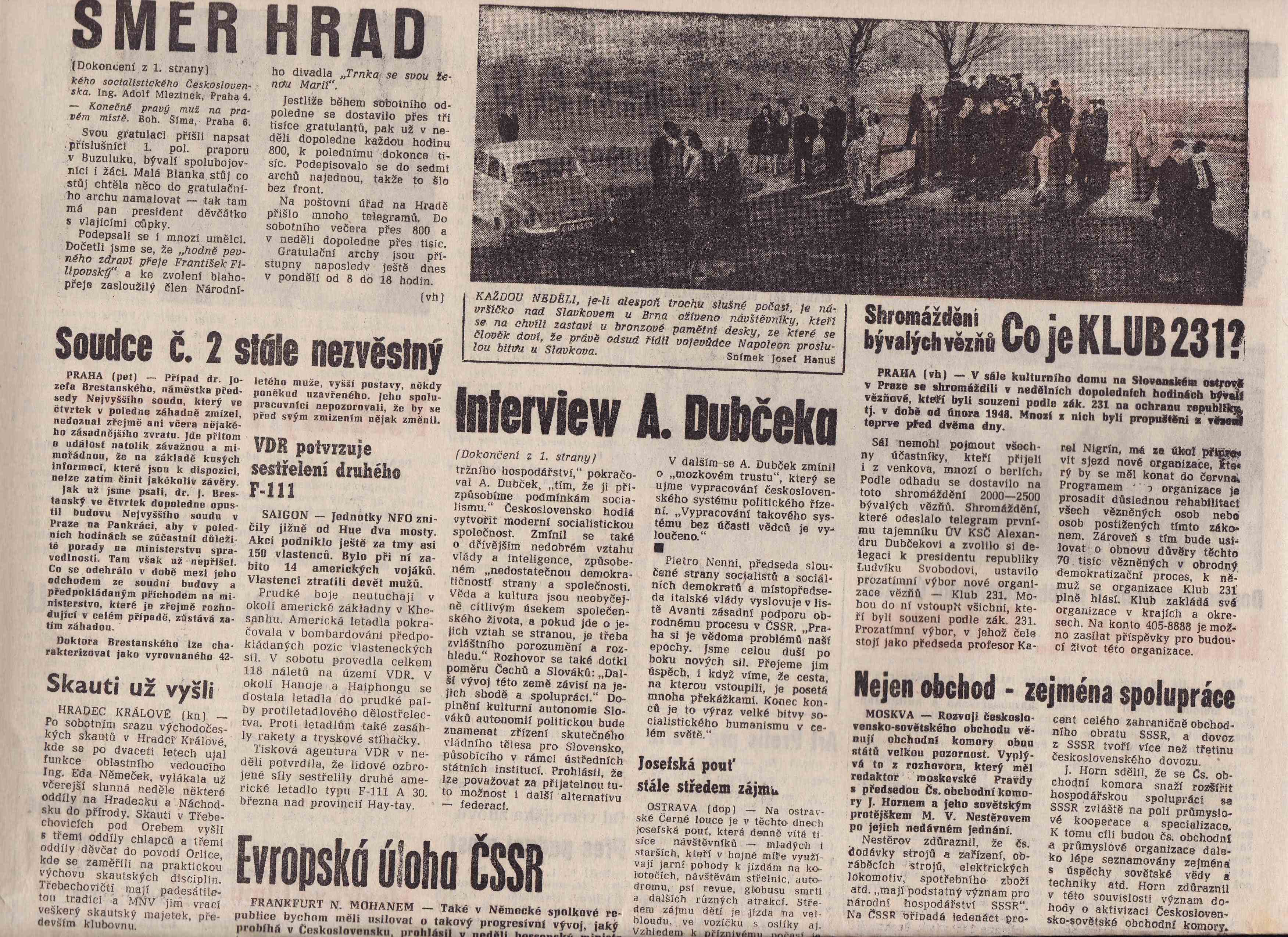 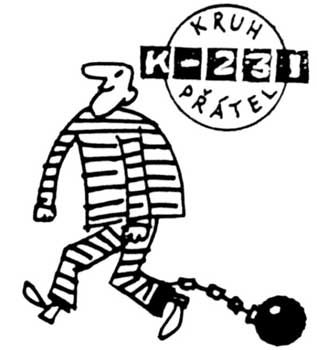 1950
Manifest Dva tisíce slov
27. června 
autorem byl Ludvík Vaculík 
roku 1967 perzekuovaný po vystoupení na Sjezdu spisovatelů

publikování manifestu ještě více radikalizuje veřejné mínění, petici podepsalo více jak 160 tisíc lidí

nad Manifestem 2000 slov byli bezradní i sami komunisté,
bylo to na ně příliš nekompromisní text
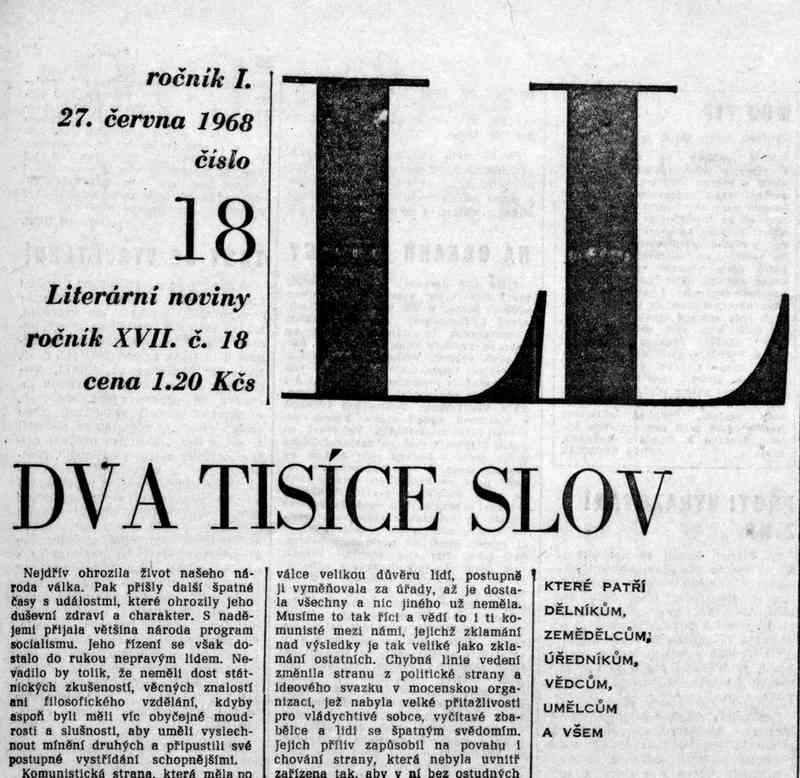 1950
Komunistická strana, která měla po válce velikou důvěru lidí, postupně ji vyměňovala za úřady, až je dostala všechny a nic jiného už neměla. Musíme to tak říci, a vědí to i ti komunisté mezi námi, jejichž zklamání nad výsledky je tak velké, jako zklamání ostatních. Jiná linie vedení změnila stranu z politické strany a ideového svazku v mocenskou organizaci, jež nabyla velké přitažlivosti pro vládychtivé sobce, vypočítavé zbabělce a lidi se špatným svědomím…
Žádejme odchod lidí, kteří zneužili své moci, poškodili veřejný majetek, jednali nečestně nebo krutě. Je třeba vynalézat způsoby jak je přimět k odchodu, např. veřejná kritika, rezoluce, demonstrace, demonstrační pracovní brigády, sbírky na dary pro ně do důchodu, stávka, bojkot jejich dveří… Ustavujme výbory na obranu svobody slova… Naší snahou není způsobit bezvládí a stav všeobecné nejistoty. Vyhýbejme se sousedským hádkám… Prozrazujme fízly… 
 										z textu manifestu Dva tisíce slov
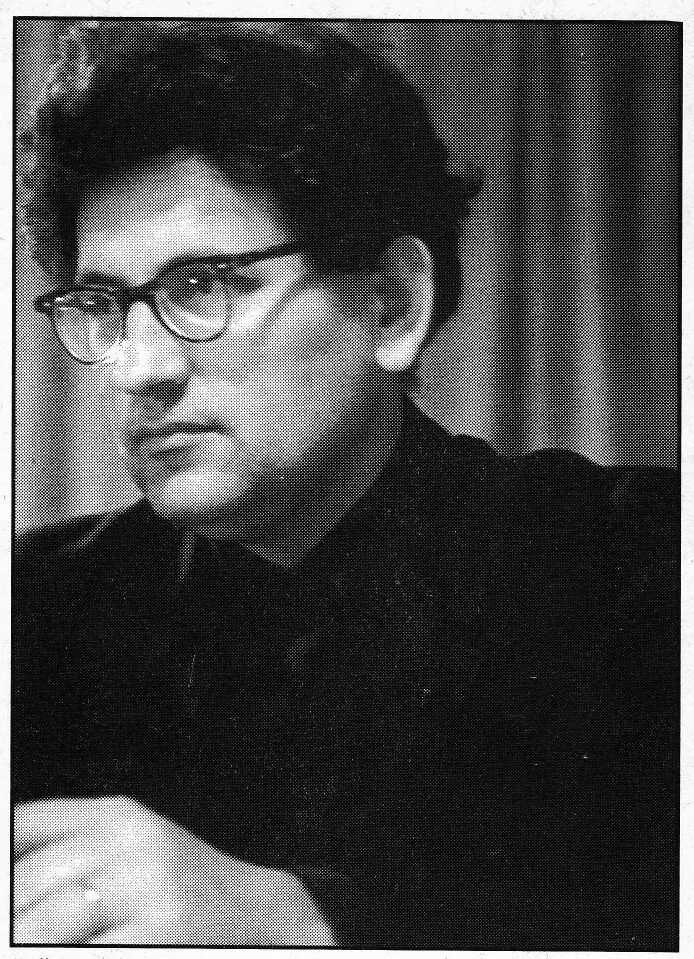 Jsme s vámi, buďte s námi
konec června 
slavné prohlášení „Jsme s vámi, buďte s námi“
na ulicích podepisovaly miliony lidí
výraz podpory politikům reprezentujícím myšlenky Pražského jara při složitých jednáních a schůzkách se sověty a „bratrskými“ stranami
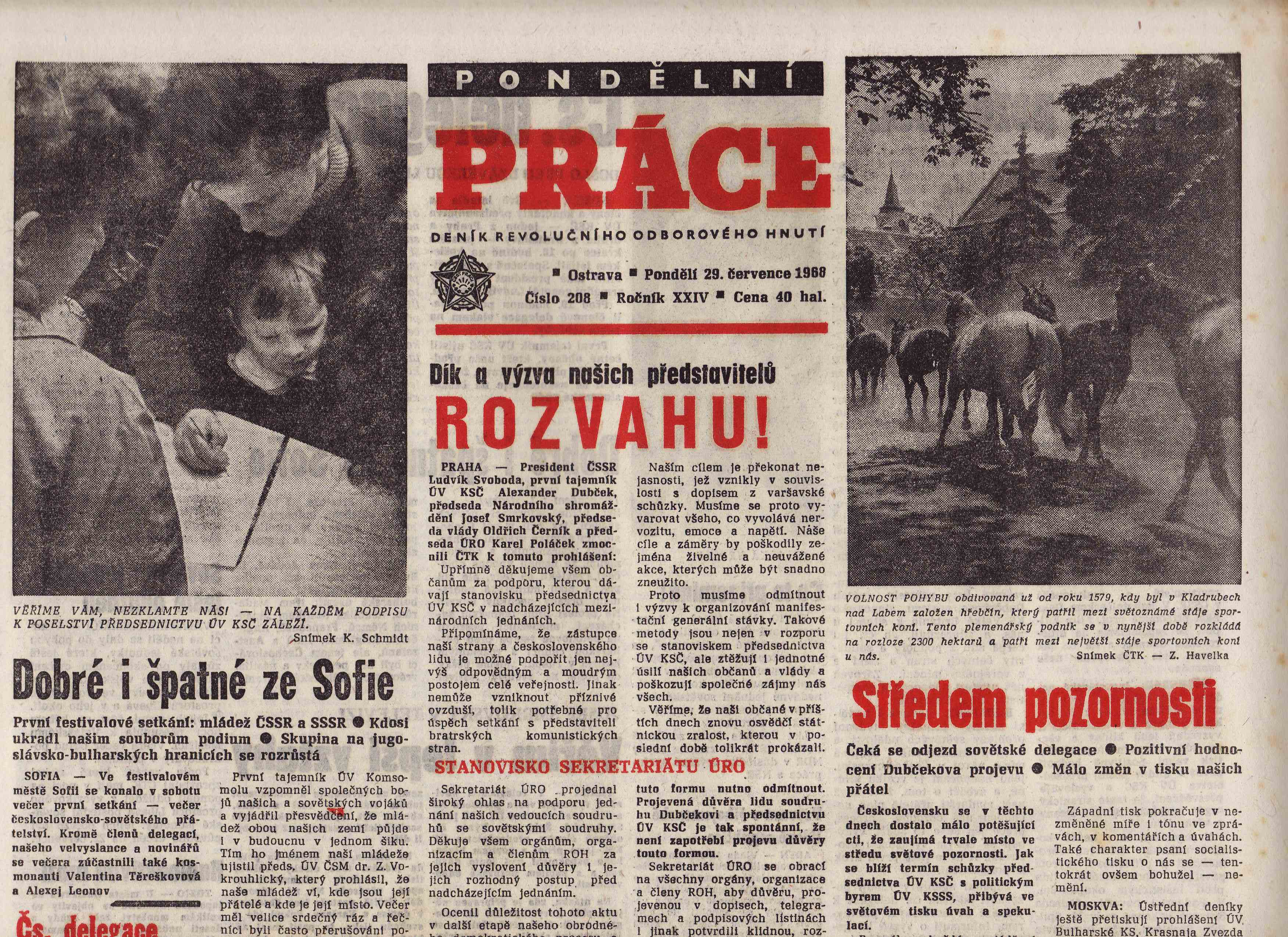 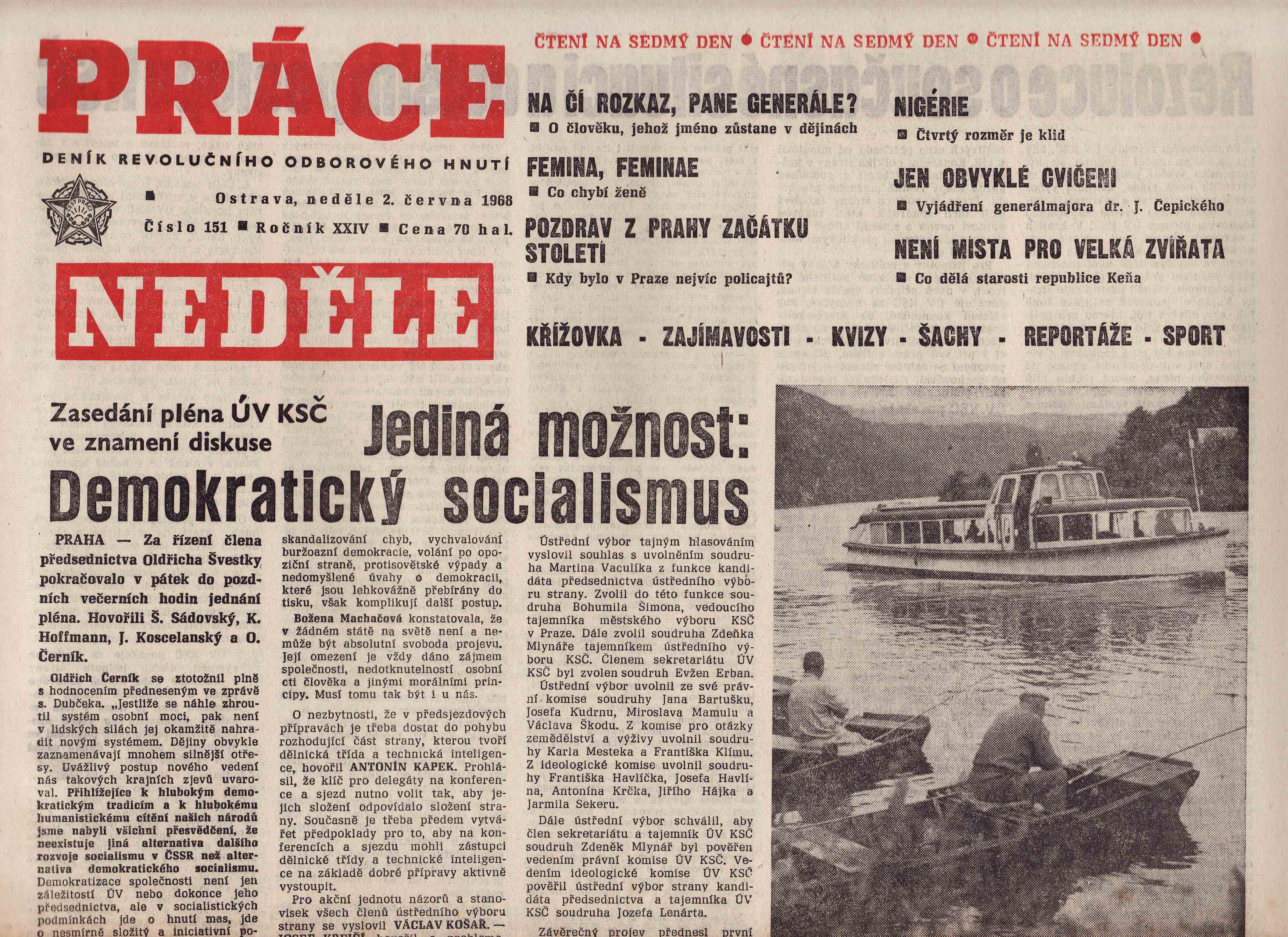 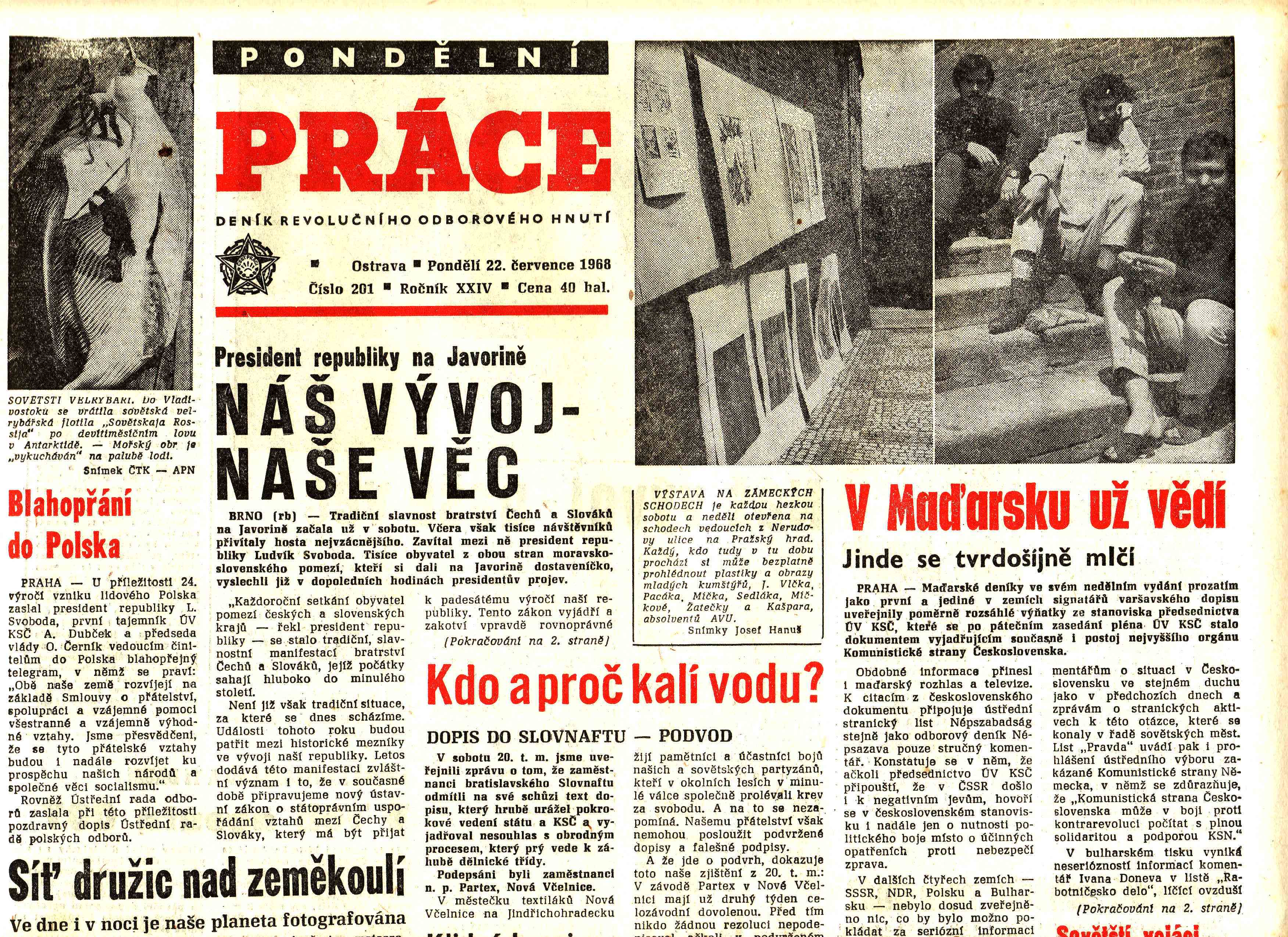 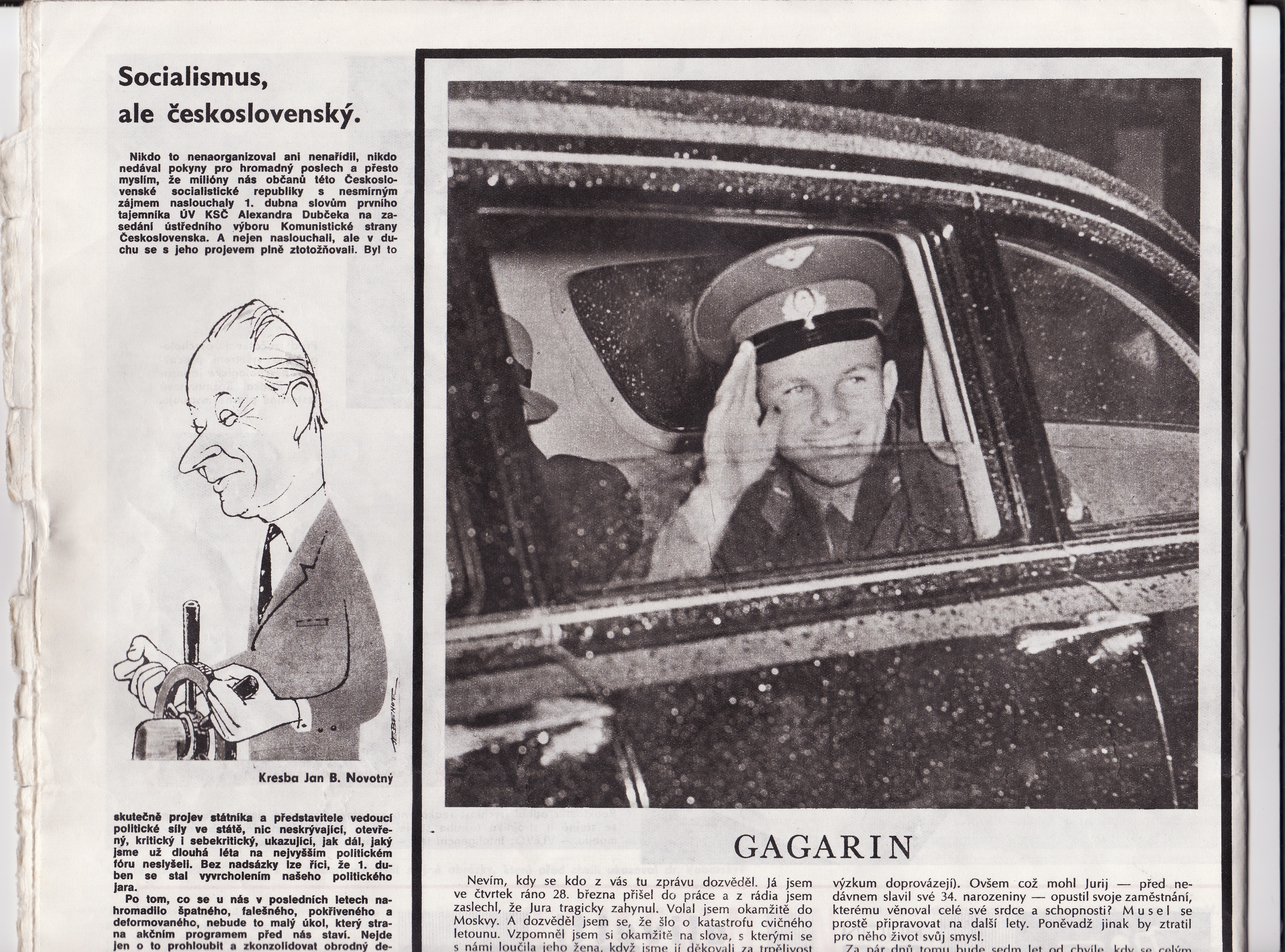 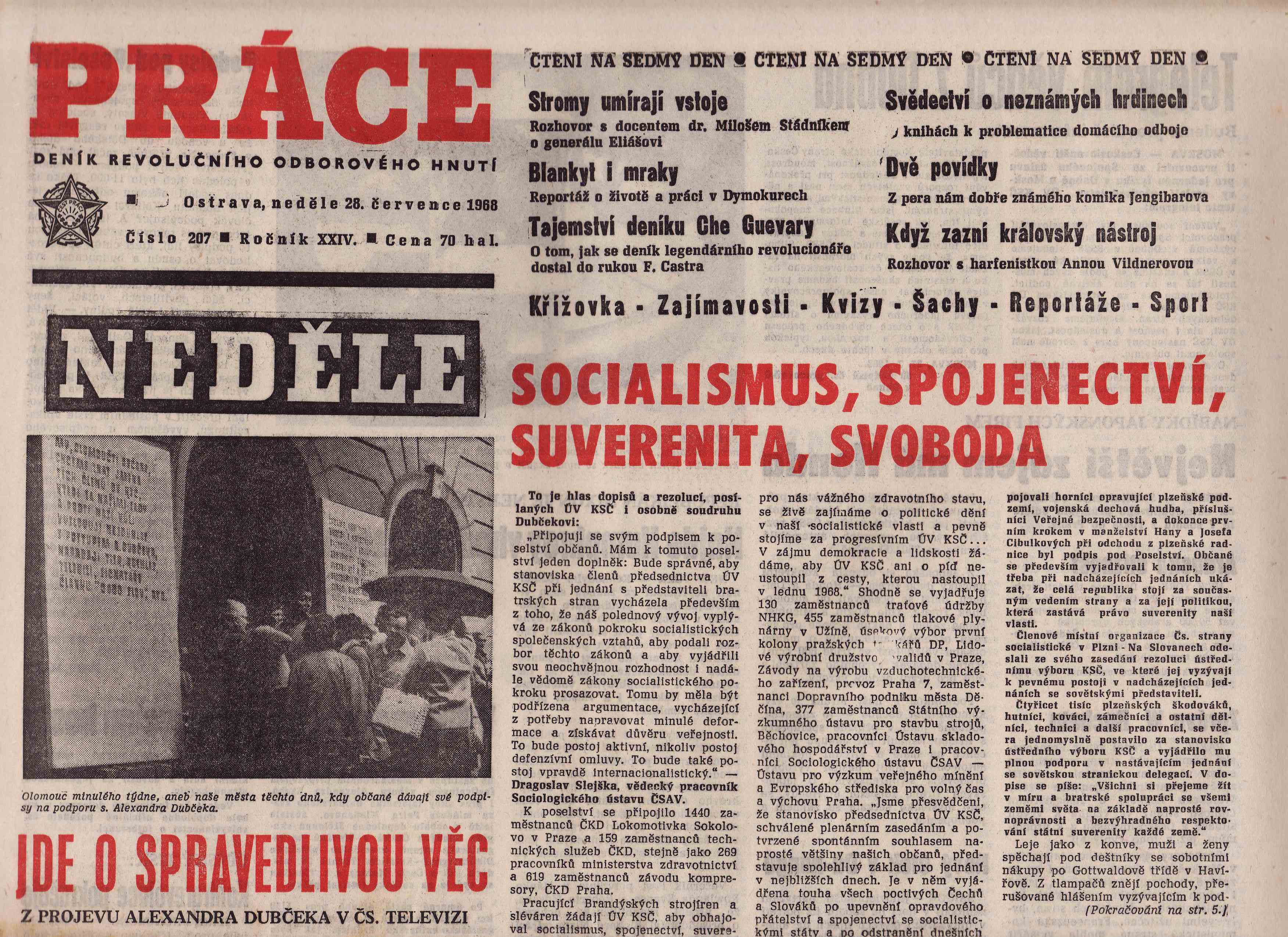 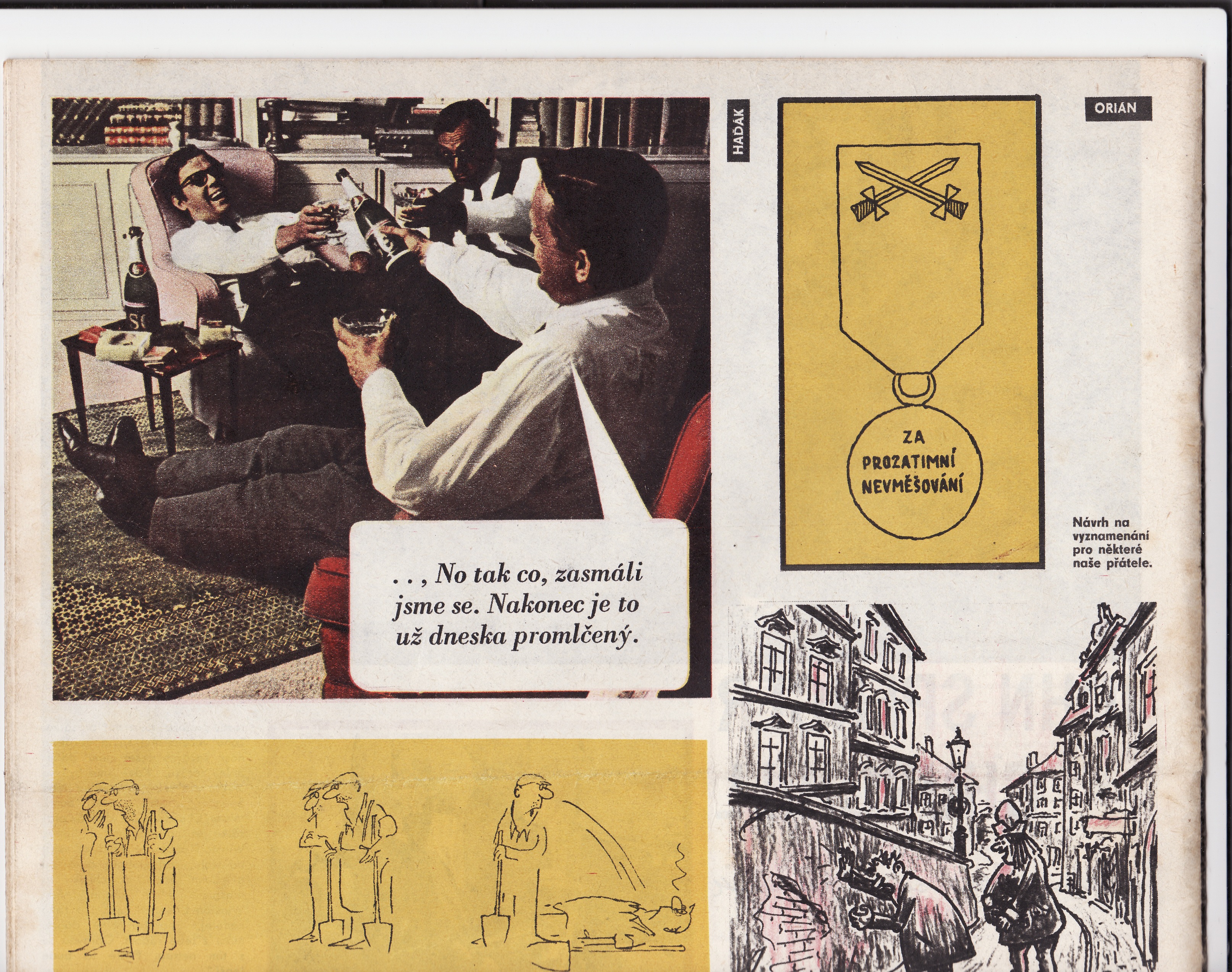 Schůzky, které nikam nevedly
maraton schůzek a setkání, během kterých bylo československé vedení pravidelně kritizováno
zahraniční soudruzi v čele se sovětskými vždy vyjádřili obavu, českoslovenští soudruzi je jakoby uklidnili a rozešli se až do příště...
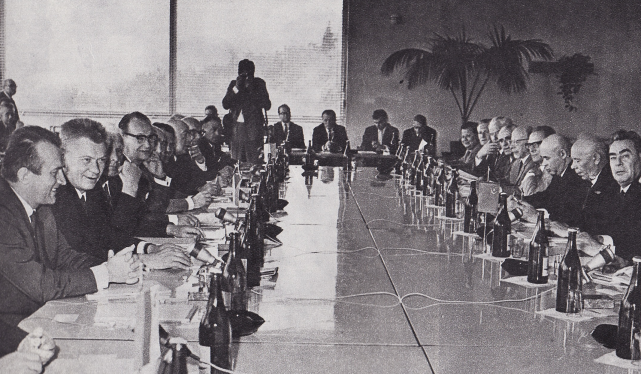 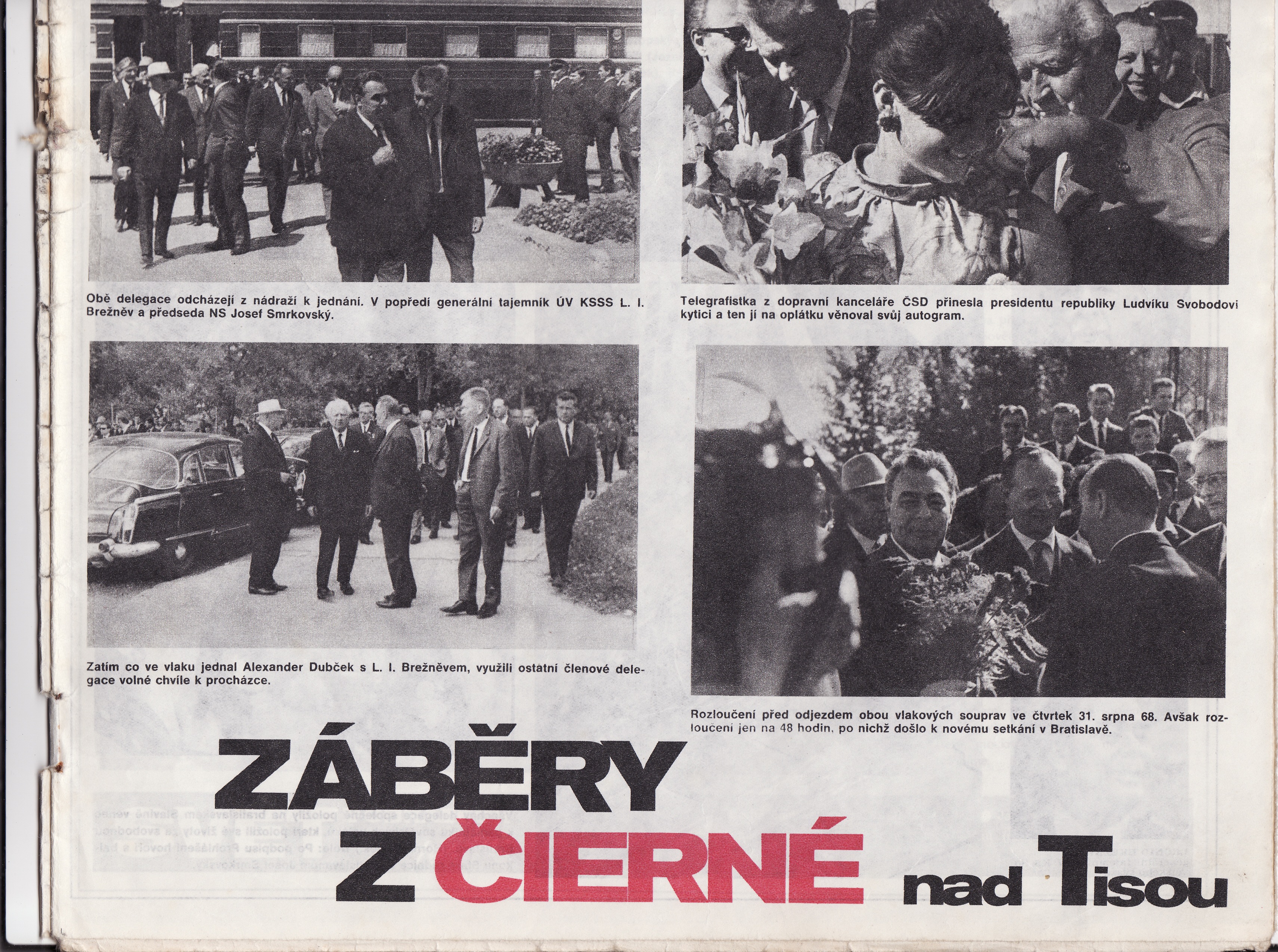 Čierná nad Tisou
29. 7. – 1. 8. 1968
sovětské požadavky:okamžité obnovení vedoucí role komunistické strany

kádrové změny v ÚV KSČ i v armádě

zákaz všech politických organizací „vystupujících proti socialismu“

v závěru jednání souhlasila čsl. delegace s některými opatřeními, které požadovali sověti, a se schůzkou v Bratislavě
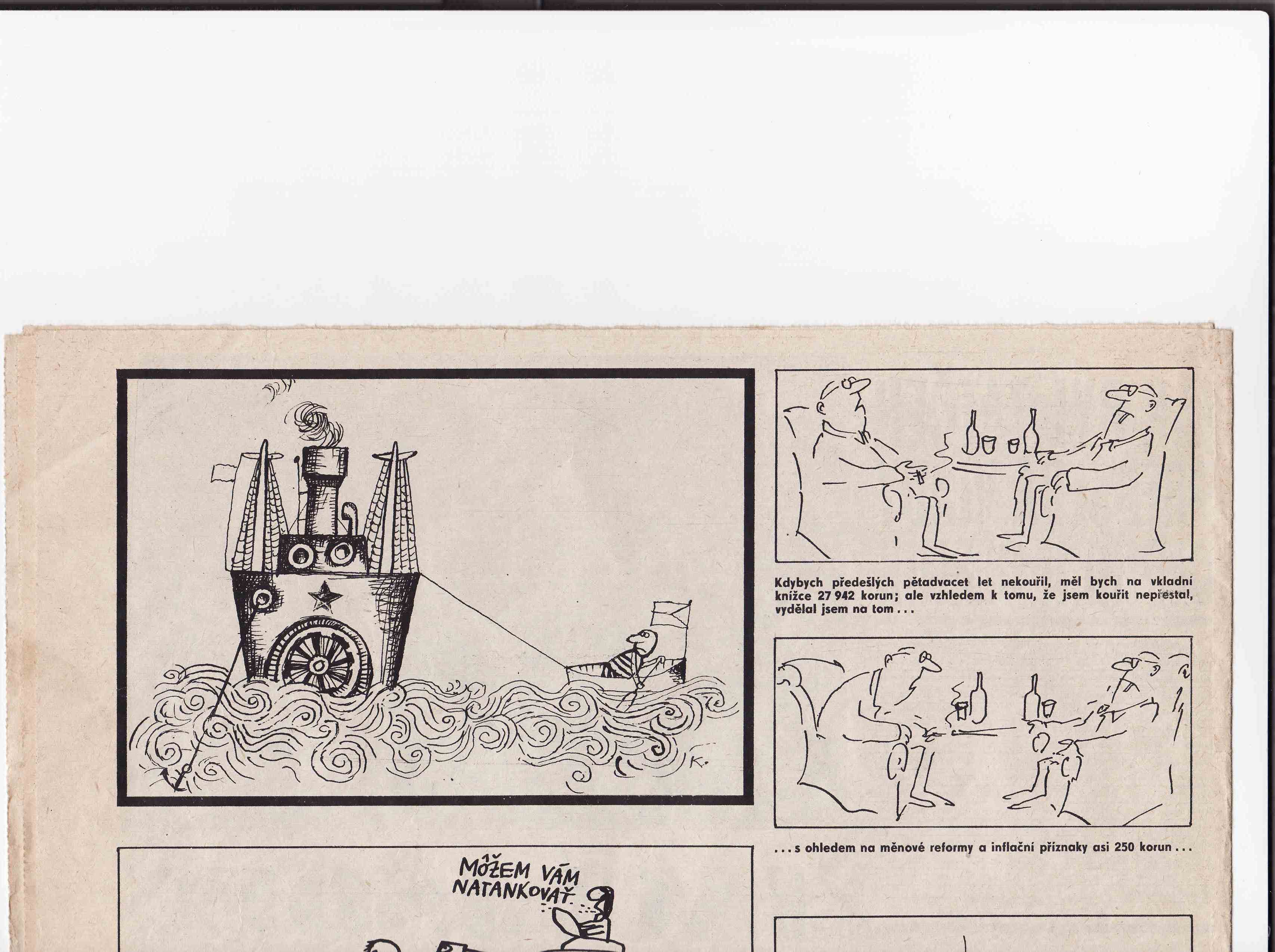 Bratislavská schůzka 3. srpna 1968
československá strana slíbila:

převzetí kontroly nad sdělovacími prostředky 
(znovuobnovení cenzury)

zákaz všech politických organizací působících mimo NF

odstranění Františka Kriegla z předsednictva ÚV KSČ

kádrové změny ve vedení StB
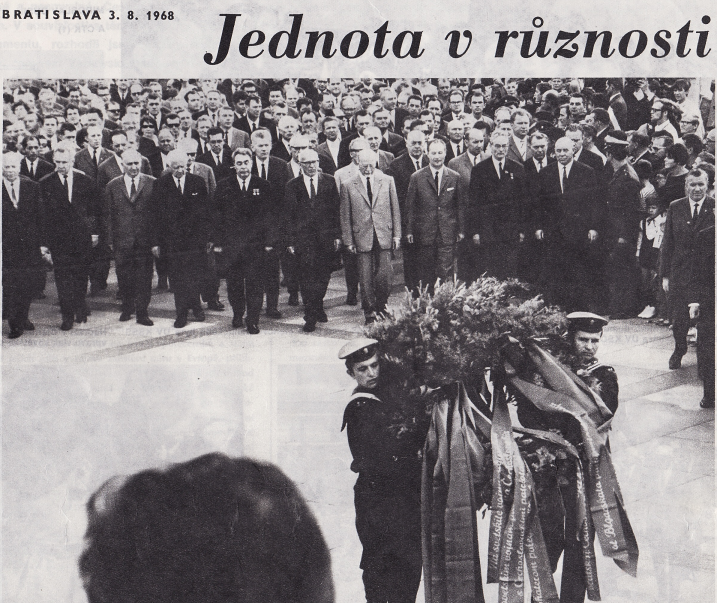 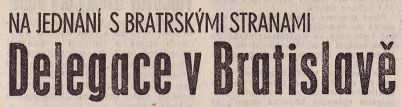 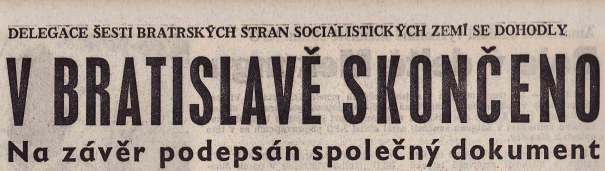 Zvací dopis
dopis představitelů konzervativní skupiny uvnitř KSČ sovětským soudruhům, předán během schůzky v Bratislavě
pisatelé nesouhlasili s „obrodným procesem“, žádali návrat starého „pořádku“ a sovětskou pomoc
posloužil jako záminky již dávno naplánované invaze

dopis podepsali: Alois Indra, Drahomír Kolder, Oldřich Švestka, Antonín Kapek a Vasil Biľak
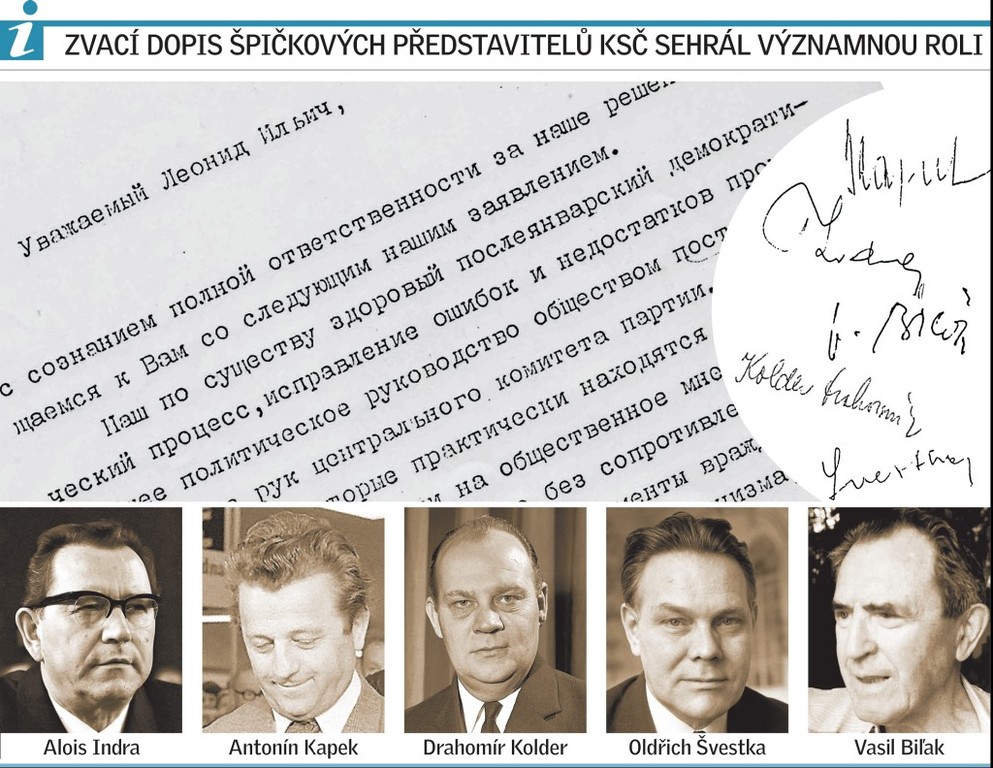 Vedení strany už není dále schopno úspěšně se hájit před útoky proti socialismu, není sto organizovat proti pravicovým silám ani ideologický ani politický odpor. Sama existence socialismu v naší zemi je ohrožena. Politické prostředky a prostředky státní moci v naší zemi jsou nyní už do značné míry ochromeny. Pravicové síly vytvořily příznivé podmínky pro kontrarevoluční převrat. V této těžké situaci se obracíme na vás, sovětské komunisty, vedoucí představitele KSSS a SSSR s prosbou o poskytnutí účinné podpory a pomoci všemi prostředky, které máte k dispozici…
Uvědomujeme si, že pro KSSS a Sovětský svaz by tento poslední krok k ochraně socialismu v ČSSR nebyl snadný, proto budeme ze všech sil bojovat vlastními prostředky. V případě, že by však naše síly a prostředky byly vyčerpány nebo nepřinesly pozitivní výsledky, považujte toto naše prohlášení za naléhavou prosbu a žádost o vaší akci a všestrannou pomoc. Vzhledem ke složitosti a nebezpečnosti vývoje situace v naší zemi vás žádáme o maximální utajení tohoto našeho prohlášení. Z tohoto důvodu píšeme osobně přímo vám v ruštině…
ze zvacího dopisu
Tito a Ceaușescu v ČSSR
v Praze byli vřele uvítáni jugoslávský vůdce Josip Broz Tito a šéf rumunských komunistů Nicolae Ceaušescu
byli teoreticky jedinými „spojenci“ v bezútěšné době a obtížné situaci
1950
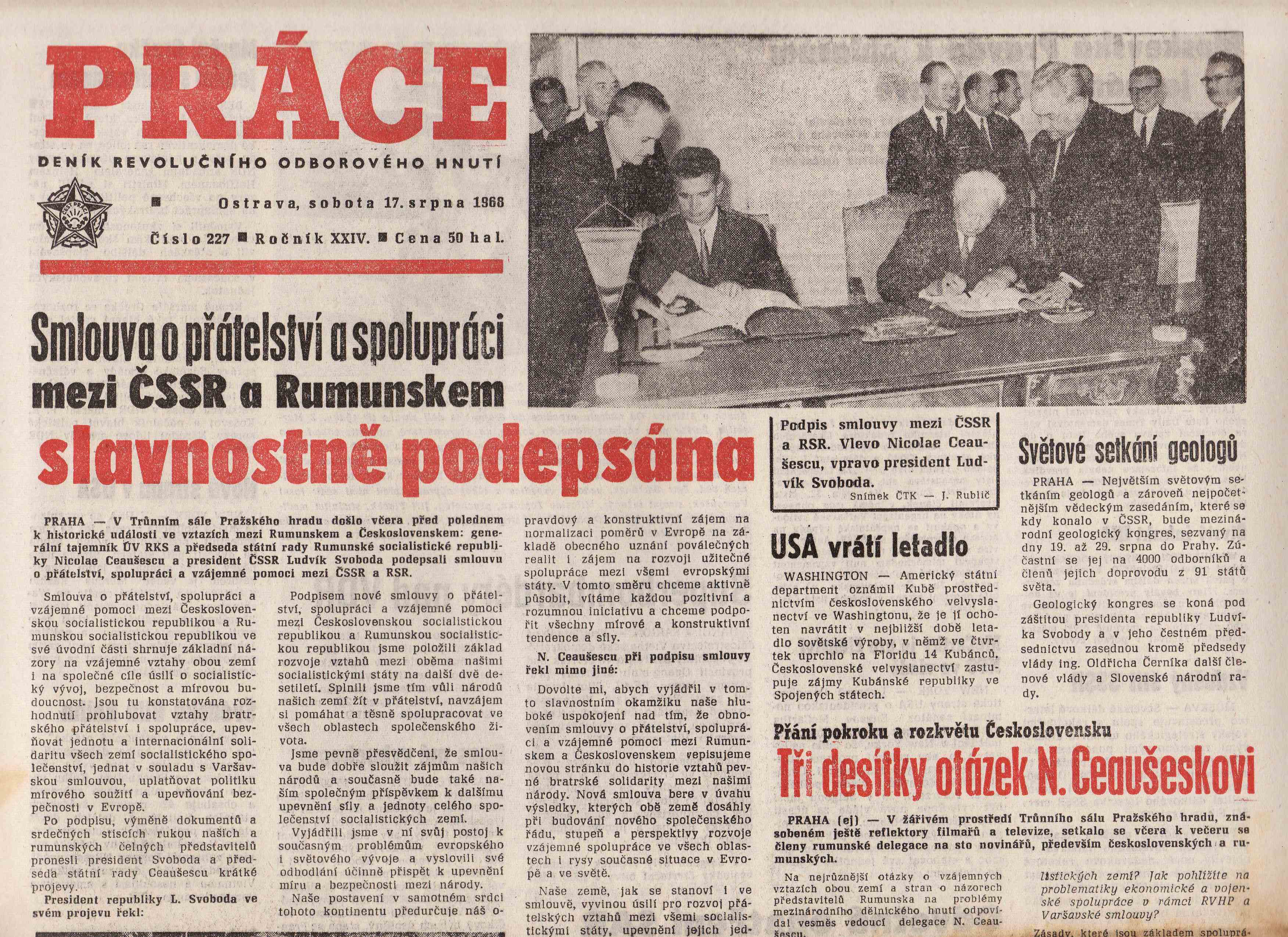 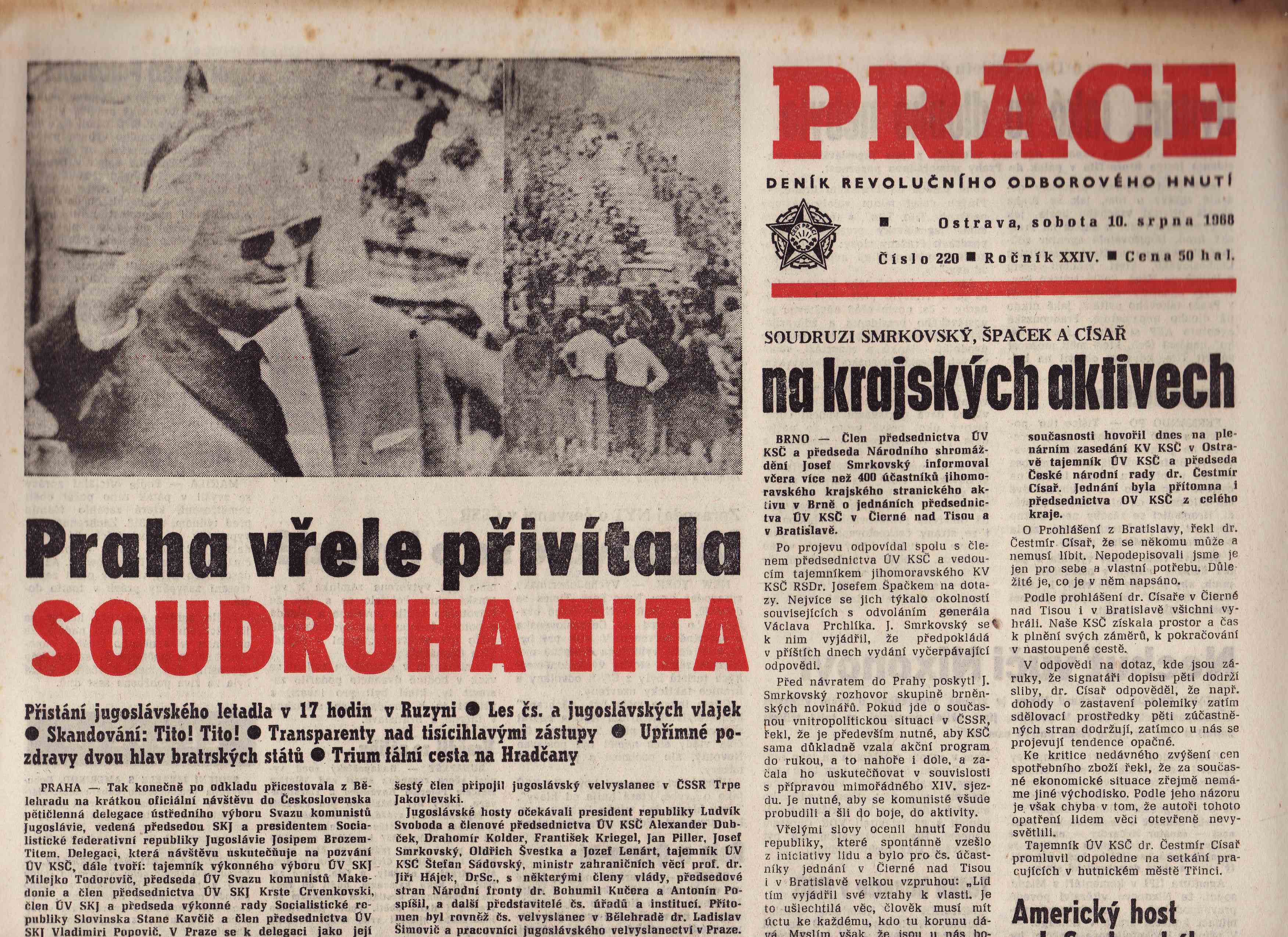 Odstartována operace Dunaj
v noci z 20. na 21. srpna 1968 
vojenské obsazení Československa vojsky pěti států Varšavské smlouvy
den patrně nejsilnějšího ztotožnění československé společnosti s jednáním a postoji členů ÚV KSČ – „ikon“ Pražského jara

v dalších týdnech a měsících postupné zklamání z jejich rozhodnutí a kroků…
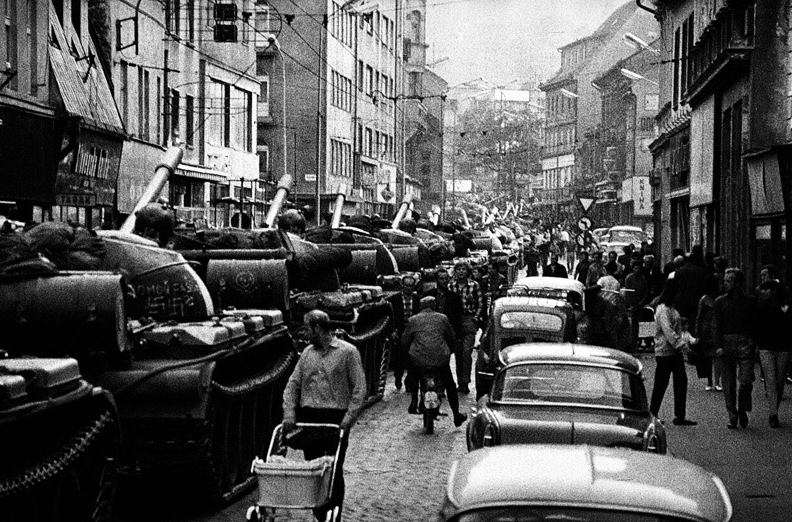 1950
Vysílání Československého rozhlasu 21. srpna 1968
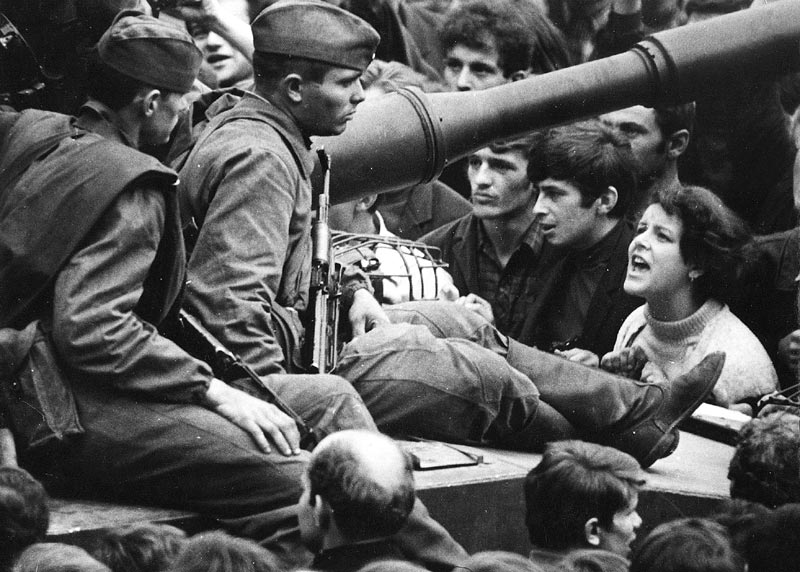 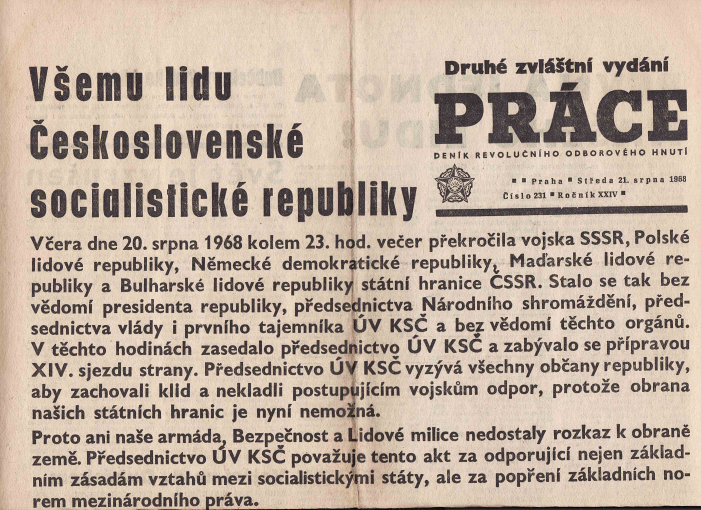 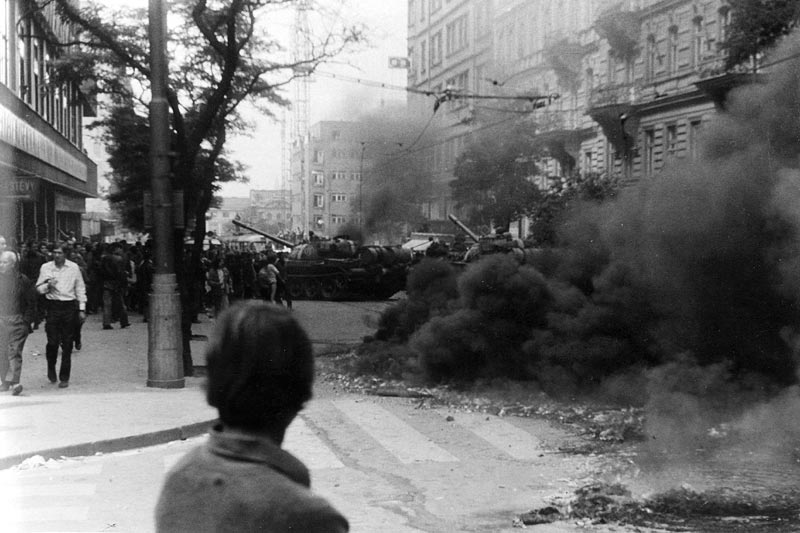 1950
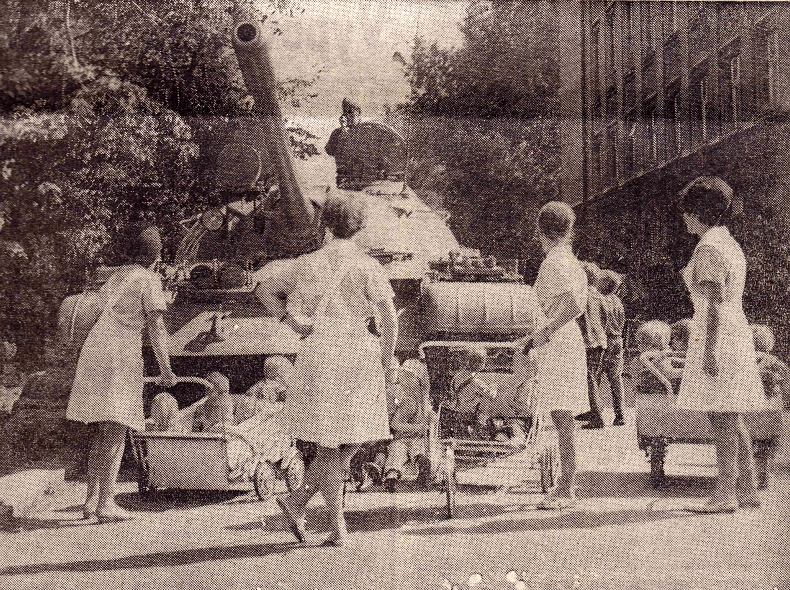 prohlášení ÚV KSČ vydáno v noci z 20. na 21. srpna 1968
Okupace či „bratrská pomoc“?
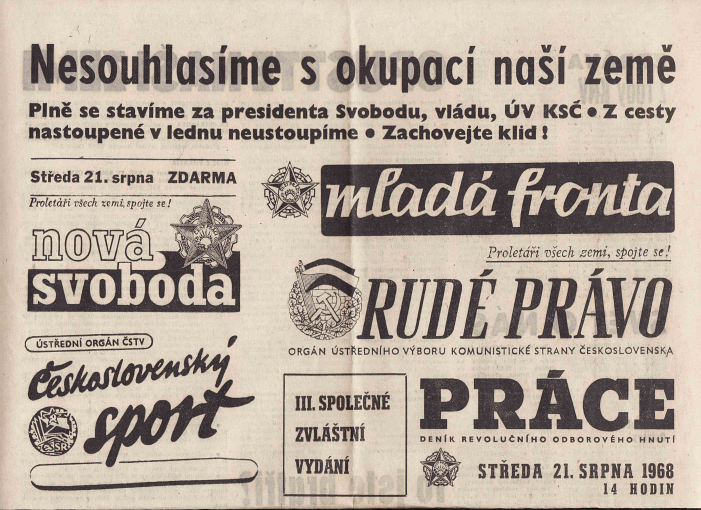 1950
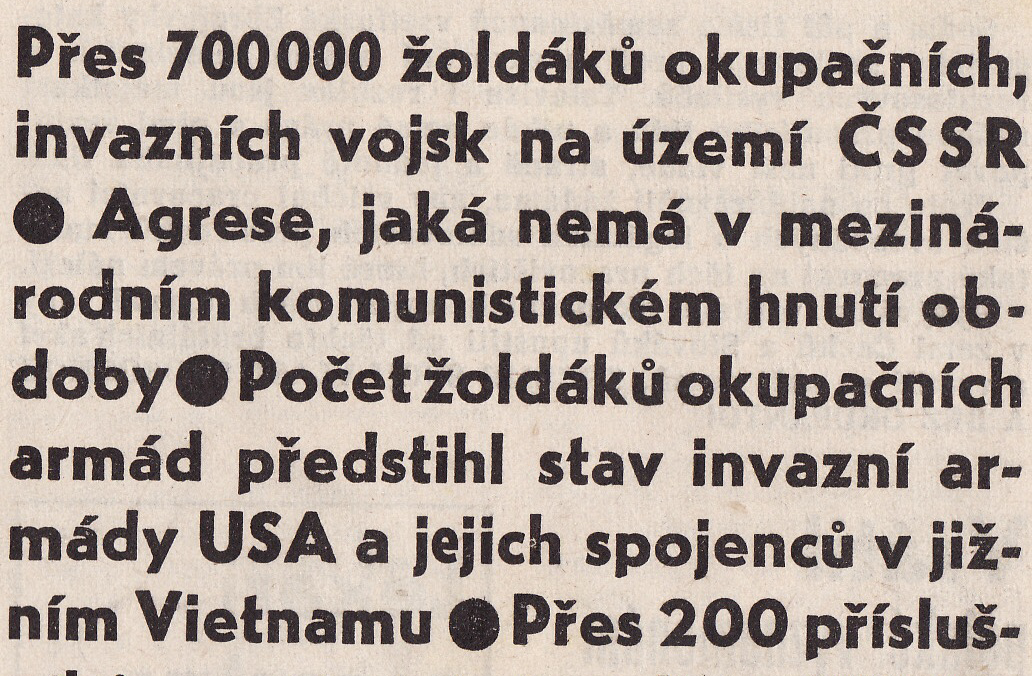 Protesty československé veřejnosti
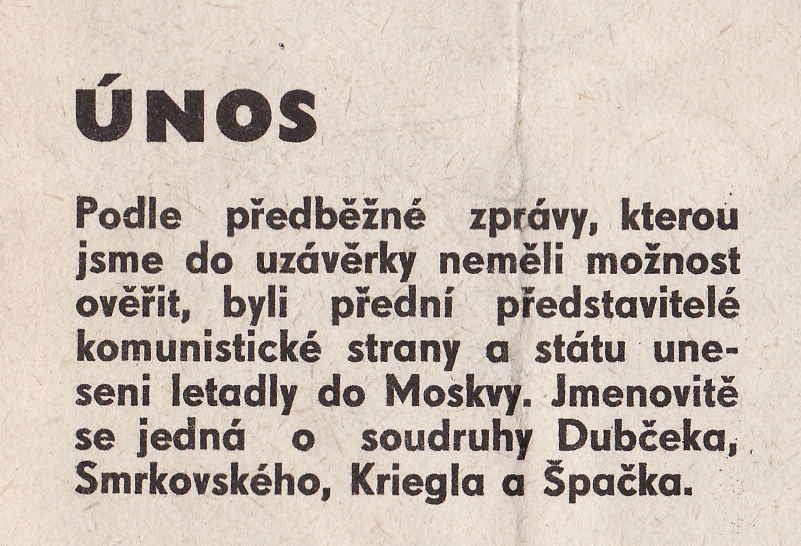 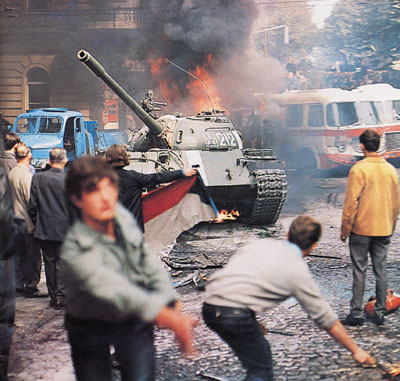 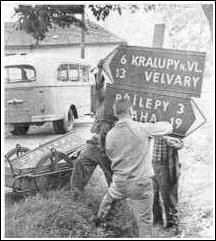 1950
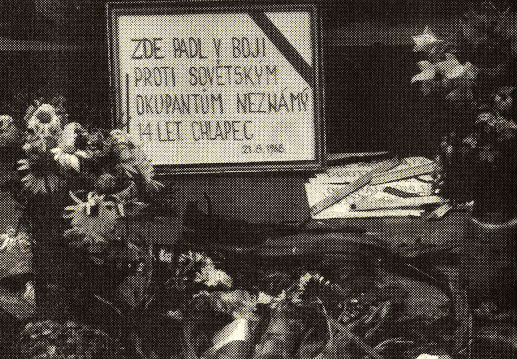 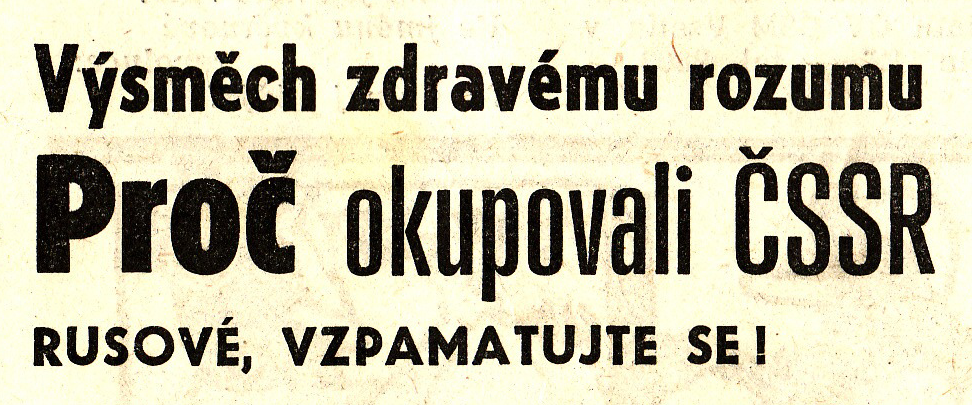 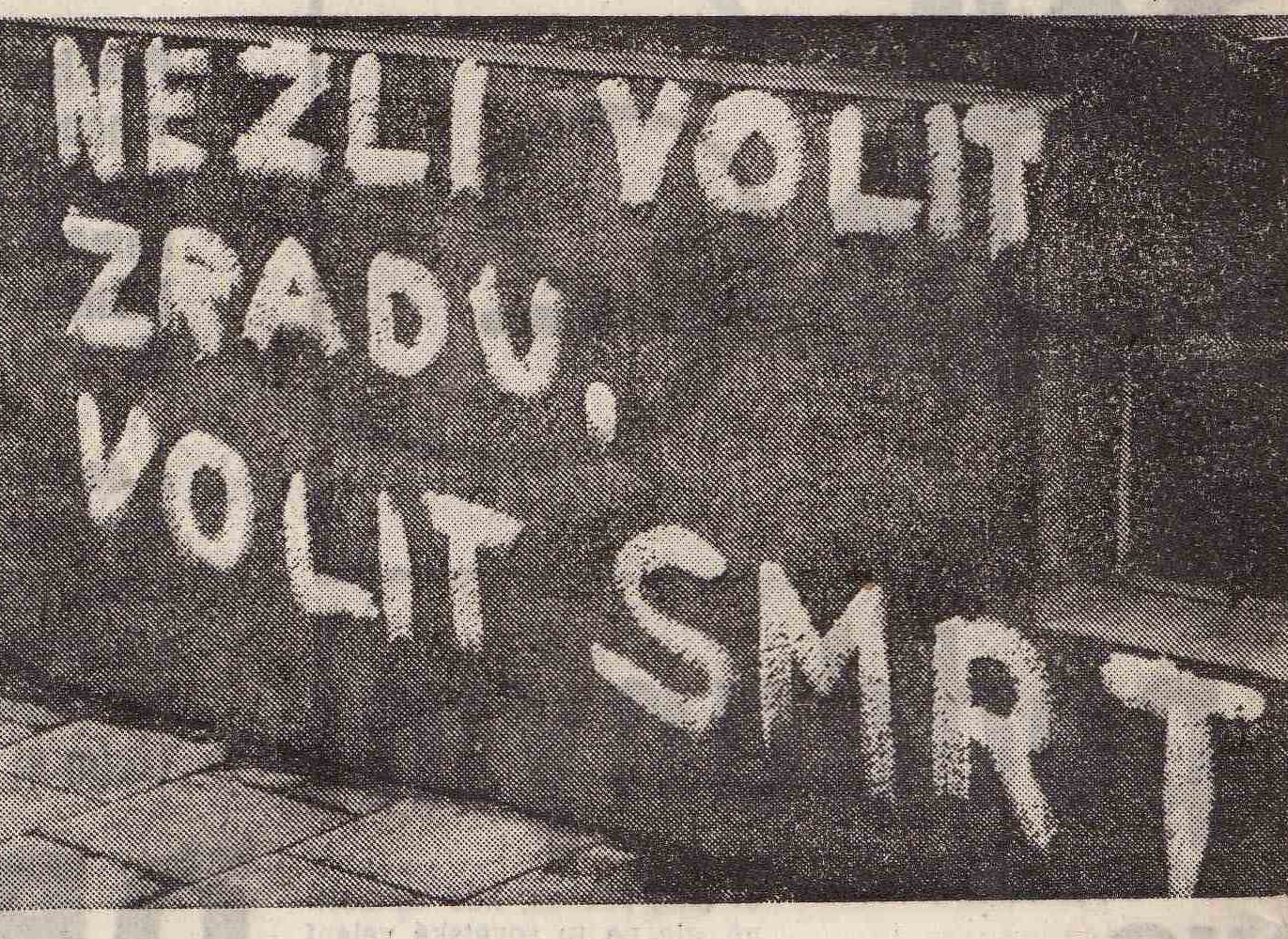 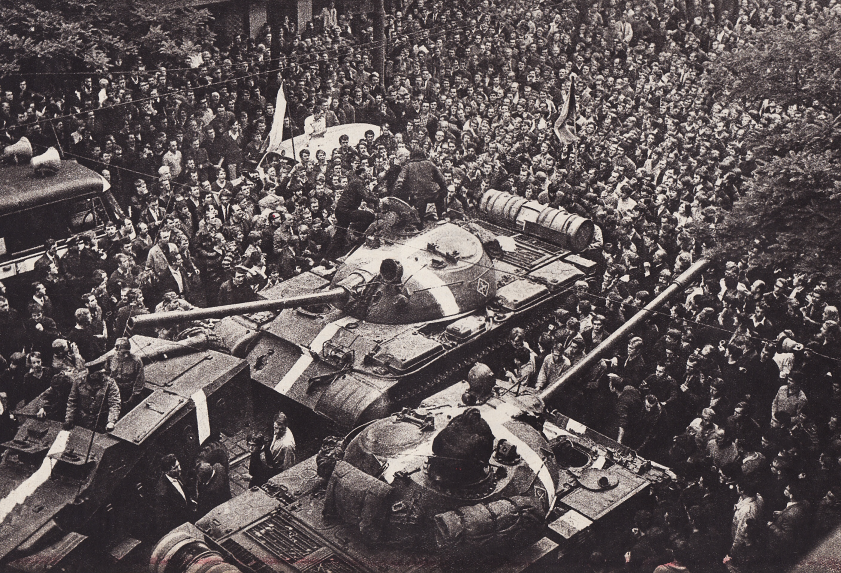 Veřejnost proti invazi bouřlivě protestovala.

Na řadě míst republiky došlo ke střelbě, zraněním a obětech na životech – celkem 108 mrtvých

Řada lidí se nevrátila z dovolené v Jugoslávii  nebo záhy po invazi emigrovali – mezi roky 1968 – 1969 se emigrace odhaduje na 80 tisíc lidí.

Na Západě působila invaze jako šok a vyvolal stovky demonstrací.
Oficiální politické špičky (hlavně USA) však neměly zájem proti Sovětům zasáhnout.
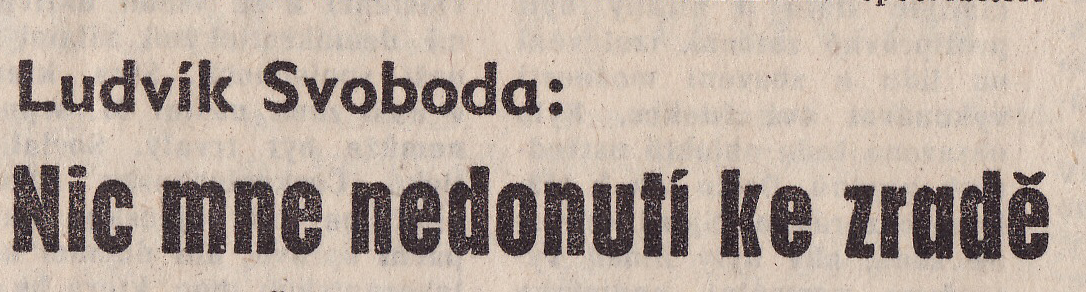 Moskevský protokol
lidé vkládali naděje do reformního procesu 
po obsazení Československa tyto naděje postupně vyprchávaly
političtí představitelé nesplnili to, co od nich lidé očekávali…

moskevská jednání ve dnech 23. - 26. 8. 1968
za ČSSR se jich účastnila oficiální delegace k ní byli připojeni v Moskvě internovaní politici
protokol odmítl podepsat jen jediný – František Kriegel

všichni ostatní českoslovenští představitelé souhlasili s přítomností sovětských vojsk na našem území, znovuzavedením cenzury, personálními změnami, zahájením boje s „antisocialistickými silami atd.
tím legalizovali okupaci, kterou před tím odsoudili…
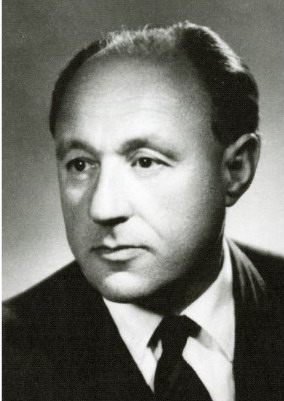 Smlouva o dočasném pobytu vojsk
podepsána v Praze 16. října
ratifikace smlouvy parlamentem:228 poslanců pro 
10 se zdrželo 4 stateční proti (Kriegel, Vodsloň, Sekaninová-Čakrtová a Fuková)
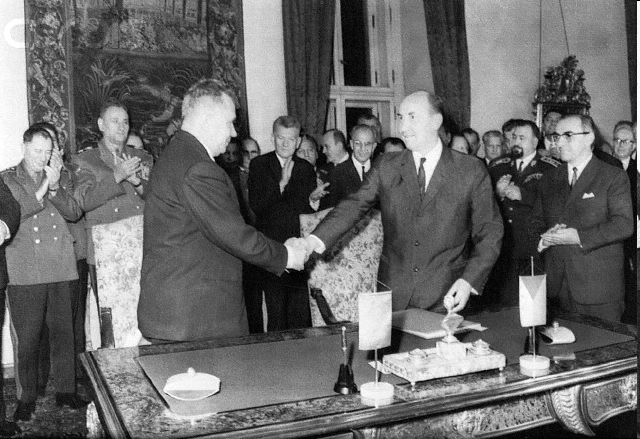 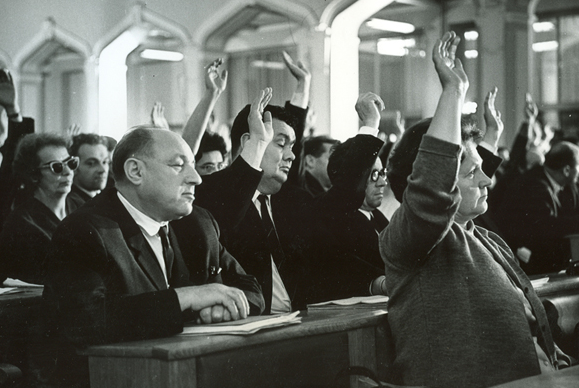 Alexej Kosygin, Oldřich Černík
okupace země je od té chvíle vlastně zákonná…
experiment reformního komunismu tím jednoznačně končí, plíživě započíná „konsolidace“ a „normalizace"
Listopadové plénum ÚV KSČ
14. až 17. listopadu 
kritika médií za „protisocialistické” články
profilace normalizačních politiků – Biľak, Štrougal, Jakeš
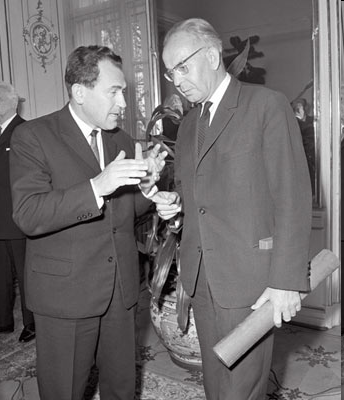 jsou stanoveny „Hlavní úkoly strany v nejbližším období“

cílem je „mimořádně důležité upřímné a důsledné plnění moskevského protokolu z 26. srpna, jenž je jediným reálným východiskem pro cestu normalizace poměrů v ČSSR...”
Československá federace
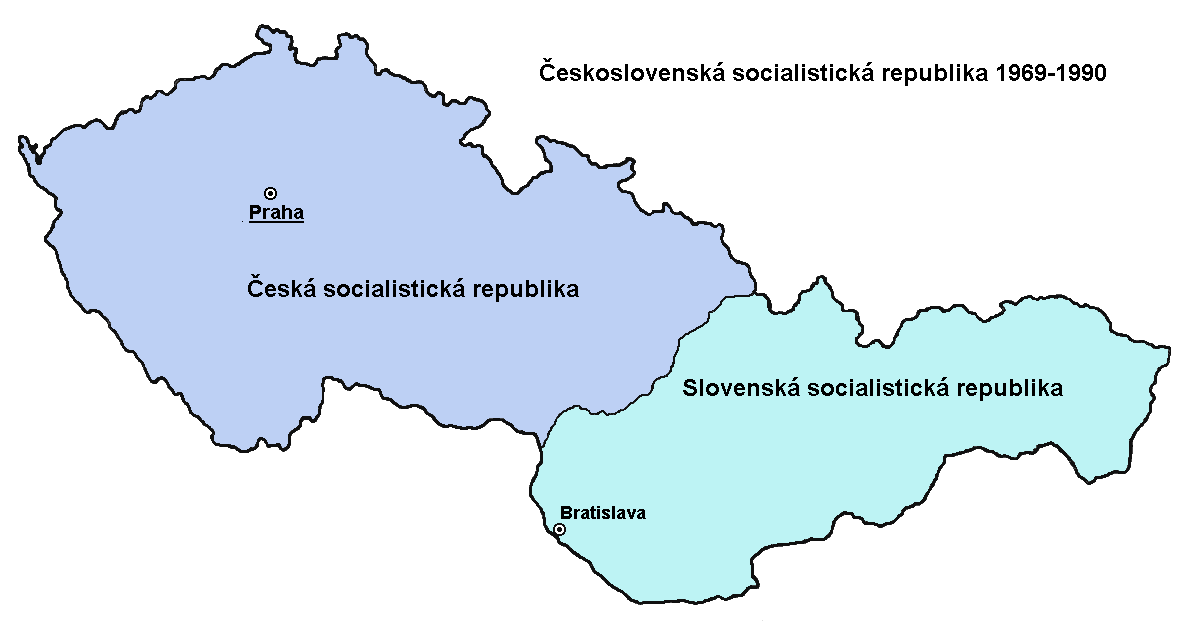 zákon o československé federaci vstoupil v platnost 1. ledna 1969

Československo mělo nyní vládu federální a dvě vlády republikové

Česká socialistická republika 
Slovenská socialistická republika
obě byly součástí federace


předsedou federální vlády stále zůstával Oldřich Černík
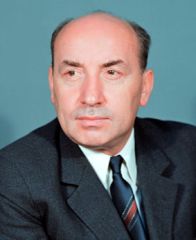 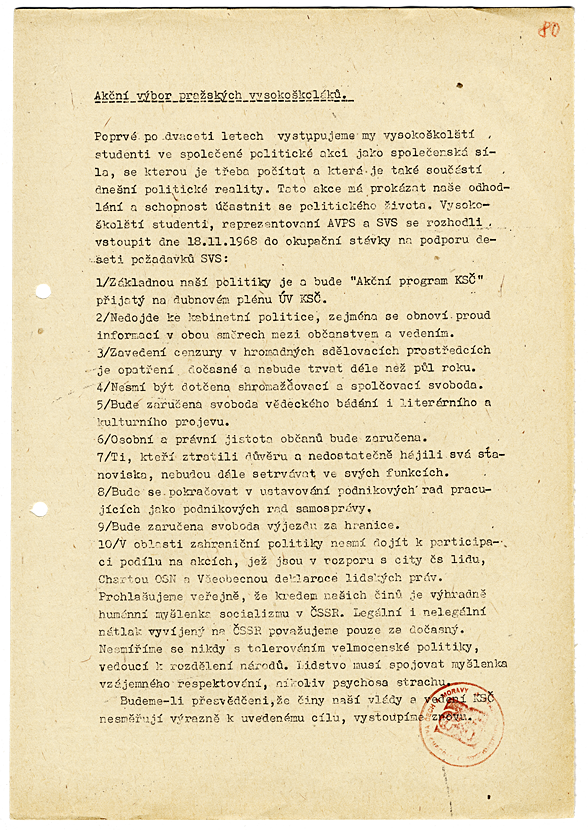 Studentská stávka
reakce na listopadové plénum ÚV KSČ  
stávku se vedení KSČ pokusilo omezit či rozbít – zákaz o ní publikovat

stávka skončila neúspěchem
i přes výrazy sympatií studenti 
nezískali širší a aktivnější podporu 
veřejnosti
vysokoškoláci se přihlásili k demokratizačnímu procesu v době, kdy Dubčekovo vedení nebylo schopno stát za svým programem a ustupovalo před sovětským tlakem…
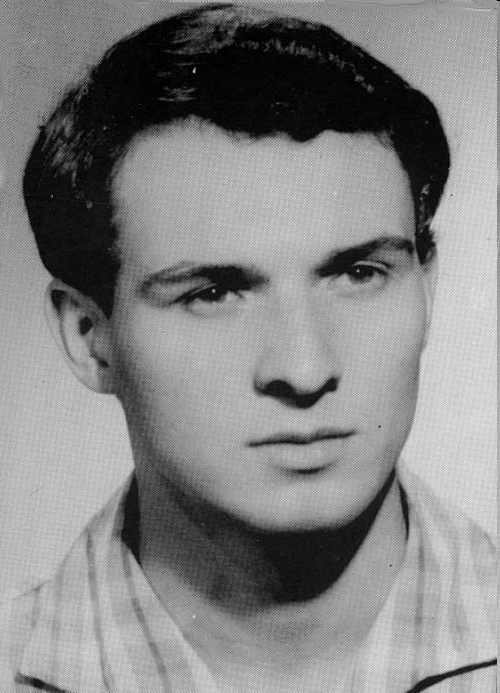 Jan Palach – živá pochodeň
16. ledna 1969 
na Václavském náměstí se upálil mladý student 
Palachův čin nesmírně vzrušil českou i světovou veřejnost
rakev byla již od pátku 24. ledna vystavena v Karolinu
se zemřelým studentem se rozloučily desetitisíce lidí
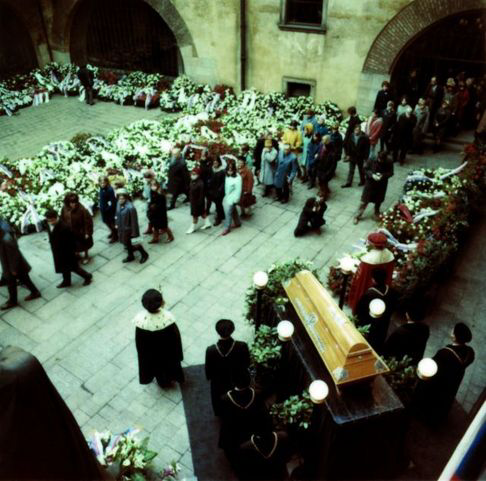 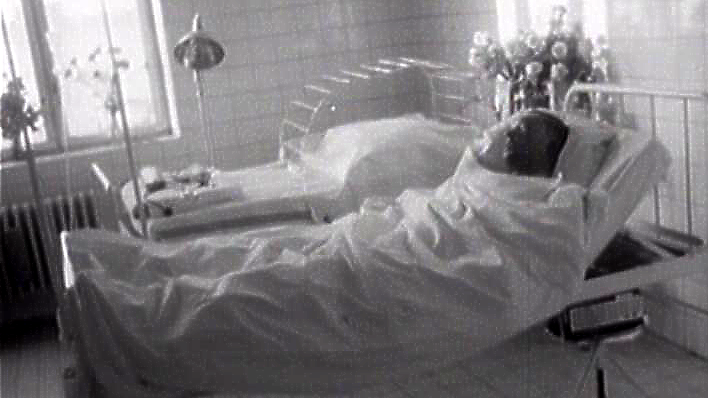 „Vzhledem k tomu, že se naše národy ocitly na okraji beznaděje, rozhodli jsme se vyjádřit svůj protest a probudit lidi této země následujícím způsobem. Naše skupina se skládá z dobrovolníků, kteří jsou odhodláni se dát pro naši věc upálit. 
Já jsem měl tu čest vylosovat si jednotku a tak jsem získal právo napsat první dopisy a nastoupit coby první pochodeň. 
Naše požadavky jsou: 1) okamžité zrušení cenzury 2) zákaz rozšiřování „Zpráv“. Jestliže naše požadavky nebudou splněny do pěti dnů, tj. do 21. ledna 1969, a nevstoupí-li lid s dostatečnou podporou, to je s časově neomezenou stávkou, vzplanou další pochodně.

Pochodeň č. 1 
P.S. Vzpomeňte na srpen. V mezinárodní politice se uvolnil prostor pro ČSSR, využijme jej.“
Palachův pohřeb 25. ledna 1969
„V tomto cynickém století, v němž nás často děsí druzí, a my opět děsíme je, a v němž se mnohdy lekáme, jak jsme všichni vnitřně malí, on nás přivedl k tomu, abychom se ptali otázkou, která z nás může učinit velké lidi: Co jsem udělal já pro druhé, jaké je mé srdce, za čím jdu, čemu sloužím, co je pro mne nejvyšší životní hodnotou?“ 

z řeči faráře Jakuba S. Trojana nad hrobem Jana Palacha
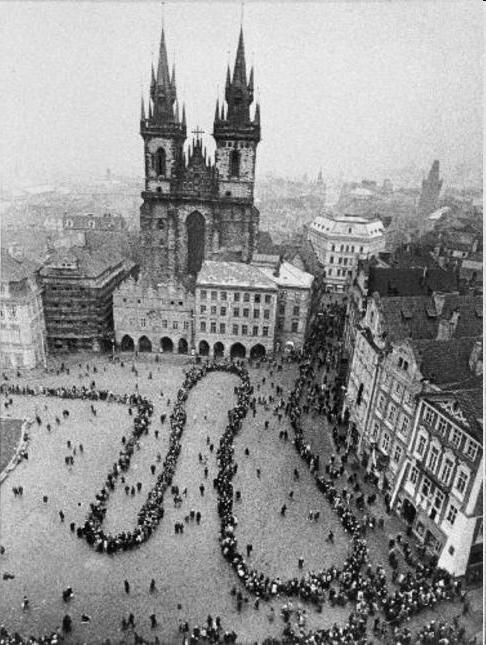 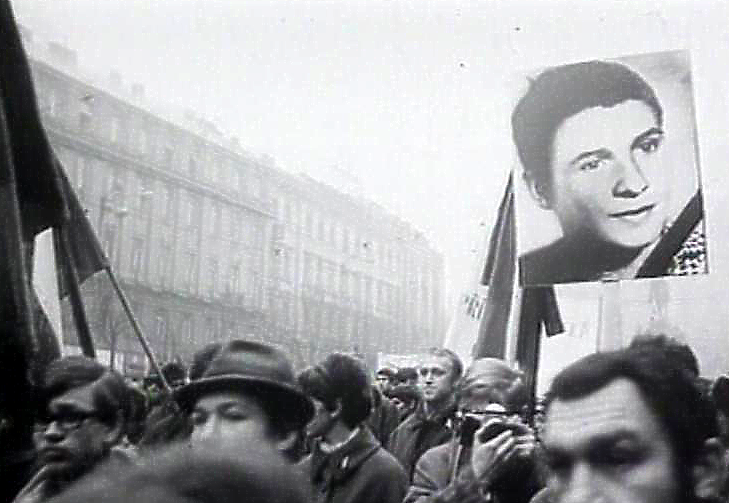 píseň „Ticho“
Bohdan Mikolášek
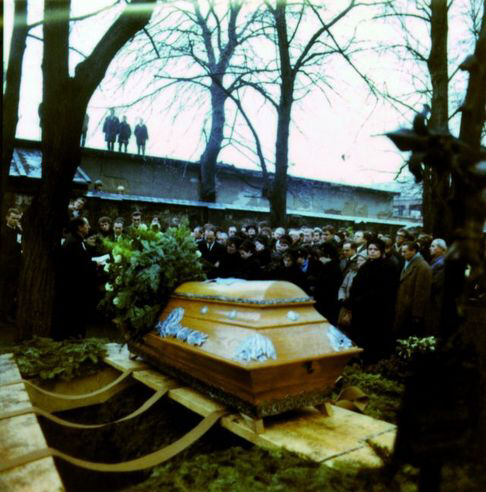 Jan Zajíc a Evžen Plocek
Jan Palach nebyl zřejmě členem žádné organizované skupiny (jak naznačoval v dopise), jeho následovníci se však přece jen objevili...
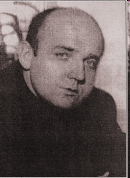 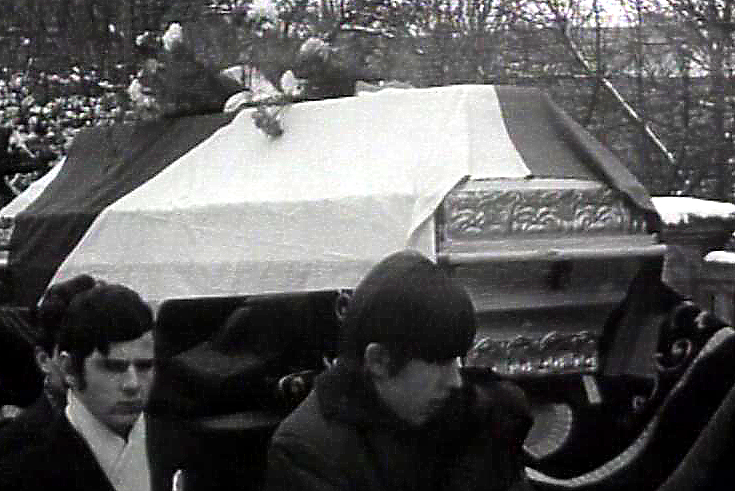 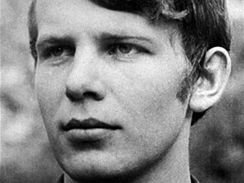 1950
zatímco Palach plnil média řadu týdnů, o oběti Jana Zajíce se psalo velmi málo a o Evženu Plockovi se už nepsalo prakticky vůbec…

ani oběti tří statečných mužů nedokázaly zastavit proud nastupující normalizace, toto nové „zposlušnění“ obyvatel Československa
Znovuzavedení cenzury
oficiálně schváleno až 8. dubna 
už před tím bylo jasné, že přituhuje 
někteří novináři už akceptovali plíživě se vracející cenzuru i autocenzuru
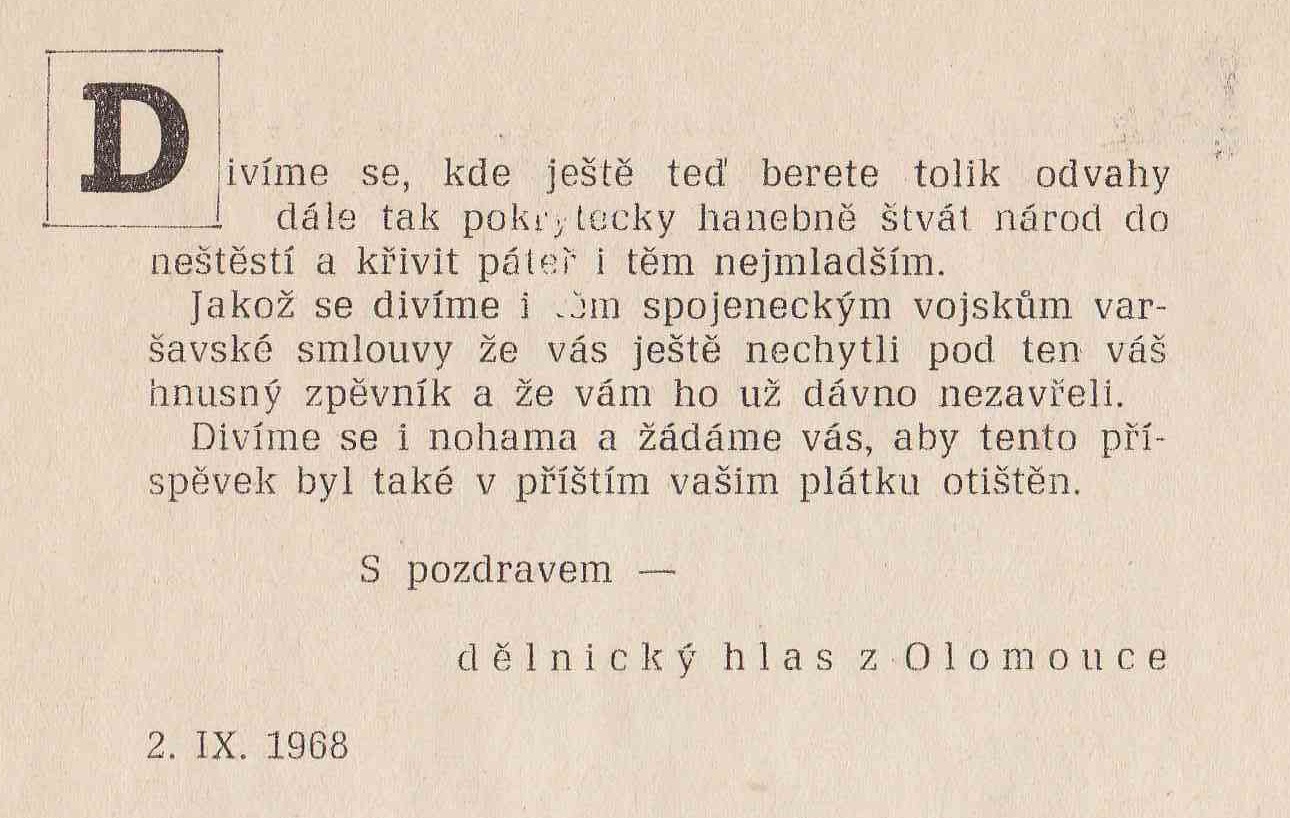 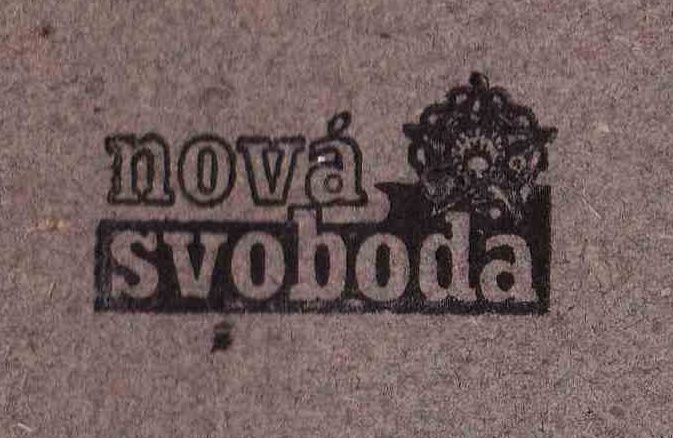 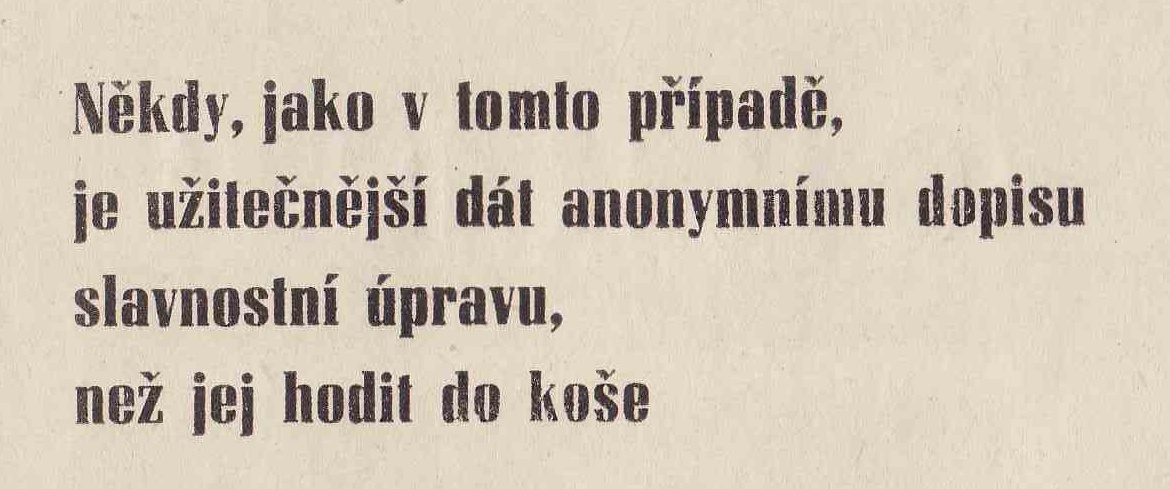 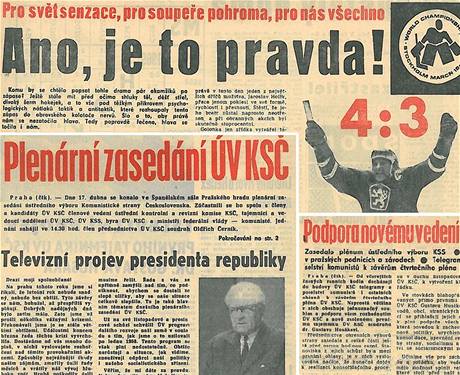 „Hokejový týden“
MS v ledním hokeji ve Stockholmu
21. - 28. března
dvě vítězství ČSSR nad SSSR (2:0, 4:3)
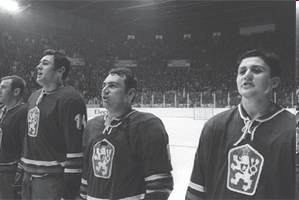 „pomsta za okupaci“

„Vy nám tanky, my vám branky!“ 


Oslavy v ulicích velkých měst
demonstrace (Praha odhad 160 000)
provokace StB - demolice kanceláře Aeroflotu
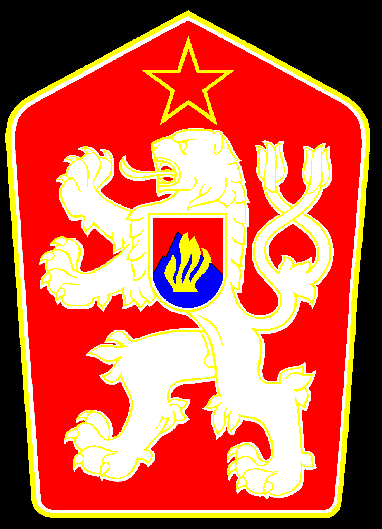 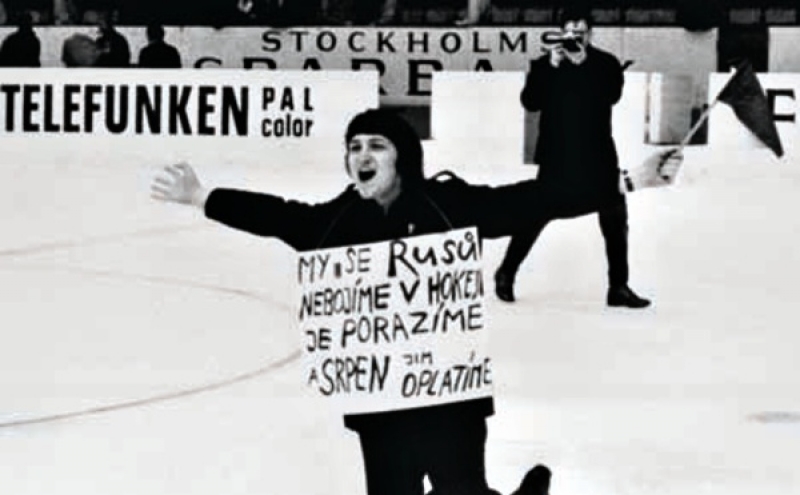 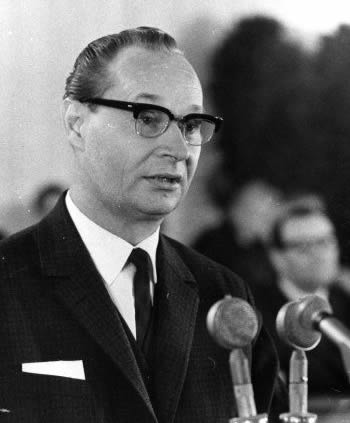 Gustáv Husák do čela strany
zinscenované protisovětské „provokace“ po hokejovém mistrovství
záminkou pro definitivní potlačení „kontrarevoluce“ v ČSSR
Dubček byl přesvědčen, že nemá na vybranou a musí rezignovat

17. dubna na místo prvního tajemníka KSČ nastoupil Gustáv Husák

když Dubček veřejně ohlašoval svůj odchod, zhroutil se a plakal…
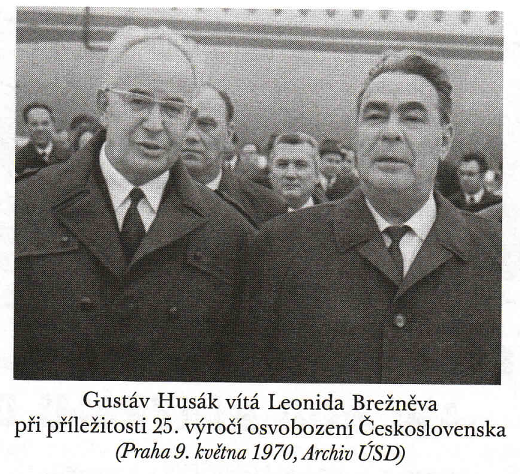 Den hanby – první výročí okupace
18. - 21. srpna 1969
Brutální potlačení demonstrací
nasazení československých bezpečnostních složek!
vodní děla, střelba do demonstrantů
5 mrtvých, 5 těžce zraněných
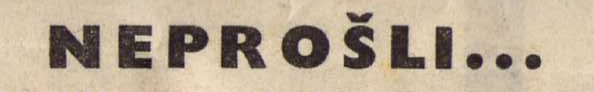 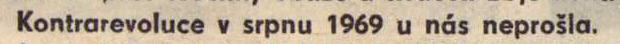 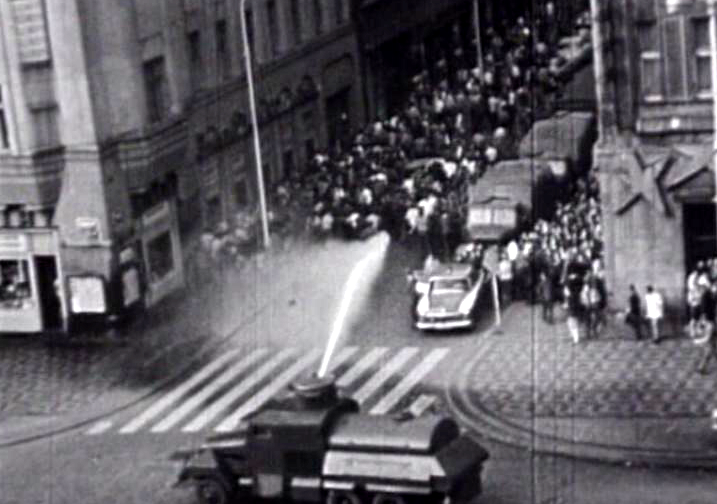 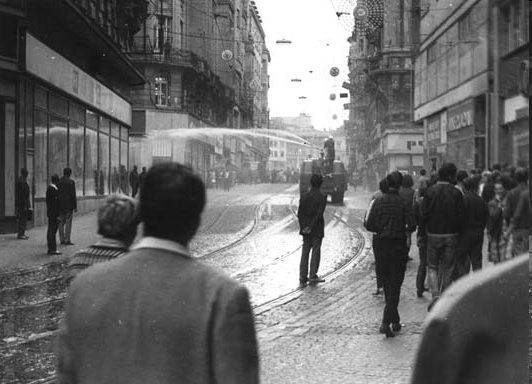 V poledne najednou vojáci zatarasili ústí ulice do Žitné. Vykláněli jsme se z okna. Vojáci uchopili samopaly, postavili se do hustého řetězu a mlčky hleděli dolů k Václavskému náměstí. Bylo ztamtud slyšet skandování: Ať žije Dubček! Houkaly sirény a klaksony aut, kdesi se houpaly zvony. Civěl jsem dolů na ty nehybné a čekající vojáky, kteří uzavřeli past. Od domu módy se ozval ohlušující řev. Viděl jsem dav zaplňující celou šířku náměstí, hustý, nepropustný dav valící se velikou rychlostí dolů. Uvnitř toho davu a nad ním vybuchovaly desítky granátů. Plyn se nestačil rozptylovat, byla jej taková spousta, že vytvořil souvislou bělavou vrstvu do výšky prvního poschodí…
Řvali: Gestapo, gestapo, gestapo, gestapo! Dole u Domu módy se objevil obrněný transportér. Tlačil ječící dav před sebou. Nahoře vyčníval z toho transportéru ven člověk v bílé přilbě. Zevnitř mu podávali granáty a on je jako stroj házel jeden za druhým daleko před sebe… Granáty přilétávající z transportérů už nepropadávaly na zem, nebylo skulinky a explodovaly přímo mezi těly…
režisér Pavel Juráček
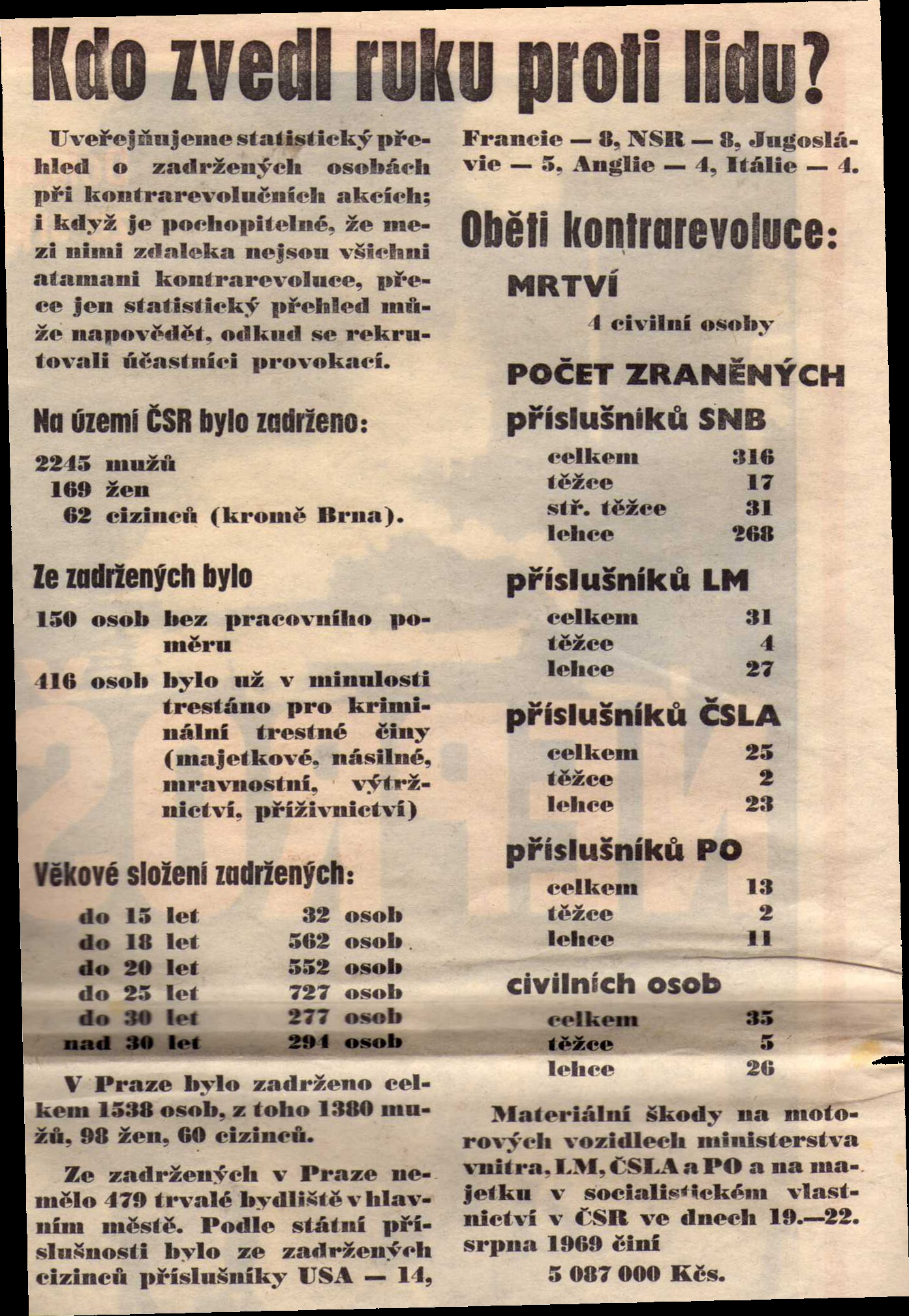 Propagandistický obraz
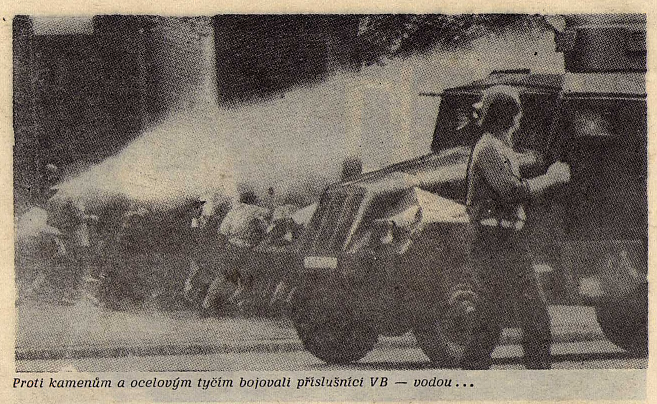 1950
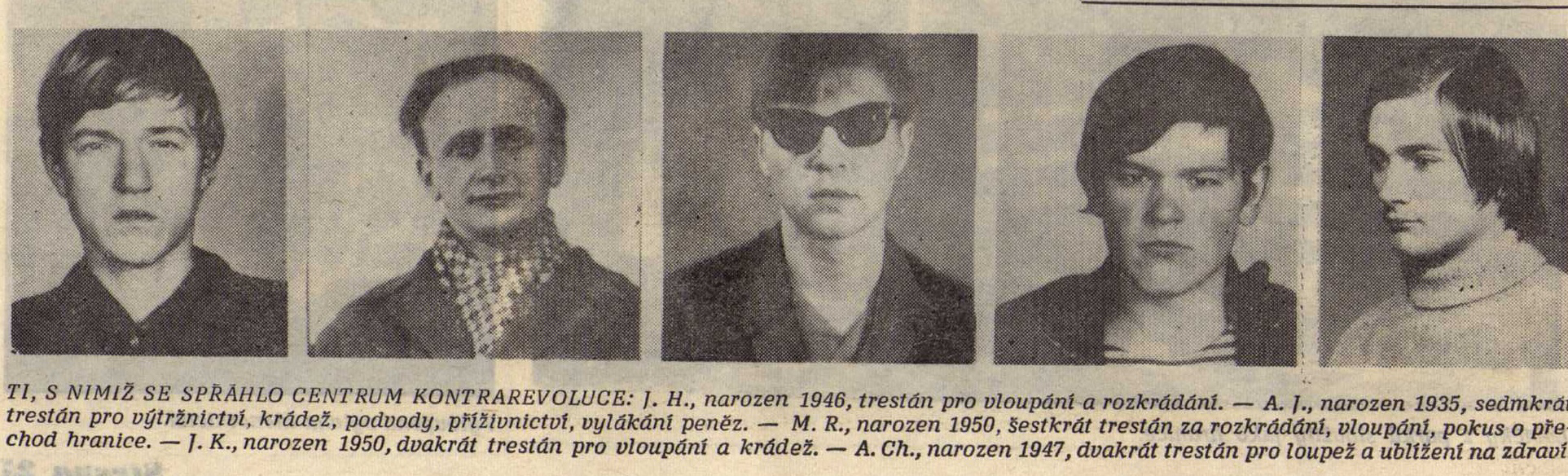 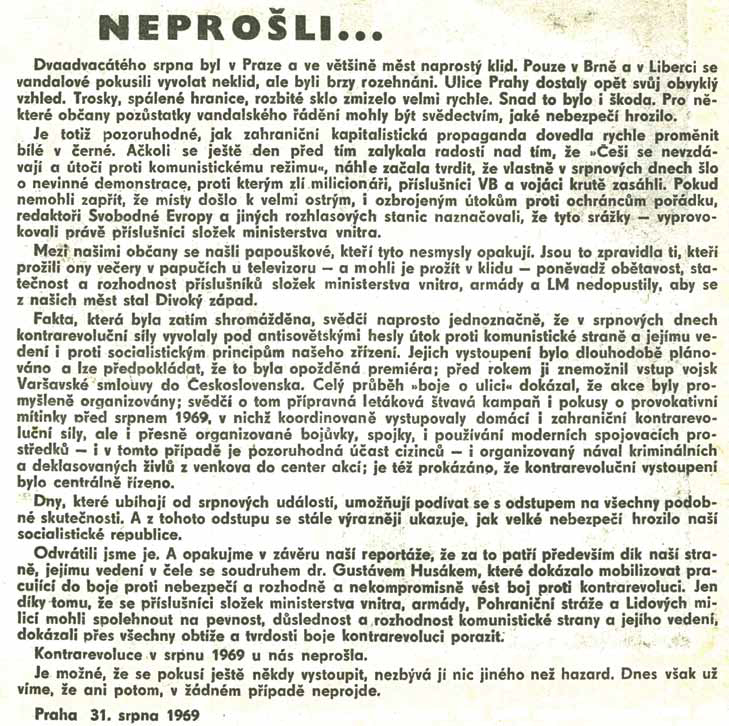 „Pendrekový zákon“
zvláštní zákonné opatření č. 99/1969 Sb.
22. srpna 1969 jej v reakci na události prvního výročí okupace schválilo Federální shromáždění
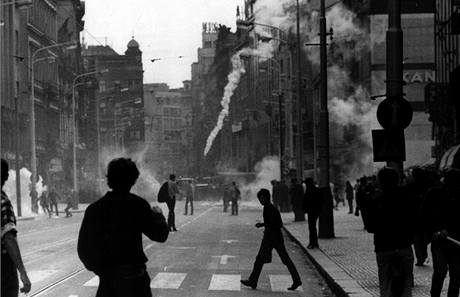 zadržení bez soudu místo 48 hodin až 3 týdny

odsouzení osob ve zrychleném řízení
rozpouštění spolků a organizací, rušení časopisů
vyhazování lidí ze zaměstnání a škol
§ 4
Toho, kdo svou činností narušuje socialistický společenský řád a ztrácí tím důvěru potřebnou k zastávání dosavadní své funkce nebo svého dosavadního pracovního místa, lze z funkce odvolat, popřípadě s ním i okamžitě rozvázat pracovní poměr; jde-li o pracovníka, na něhož se nevztahují ustanovení zákoníku práce o rozvázání pracovního poměru, lze s ním pracovní, služební, popř. i jiný obdobný poměr propuštěním okamžitě skončit. Studenta lze za uvedených okolností vyloučit z dalšího studia…
… zákonné opatření nabývá účinnosti dnem vyhlášení a platí do 31. prosince 1969
														Svoboda v. r.														Dr. Dubček v. r.														Ing. Černík v. r.
podepsal to také Alexandr Dubček,jehož jméno demonstranti provolávali…
Zatýkání členů Hnutí revoluční mládeže
HRM vzniklo 2. prosince 1968
největší základnu měla mezi studenty na filozofické fakultě UK

v HRM působili lidé hlásící se k radikální levici (inspirace myšlenkami západní levice) pro mnohé bylo především platformou odporu proti sílící normalizaci
Petr Uhl, Petruška Šustrová, Ivan Dejmal, Jan Frolík a další

v prosinci 1969 byli někteří členové HRM zatčeni
odsouzeni jako skupina rodící se opozice v březnu 1971
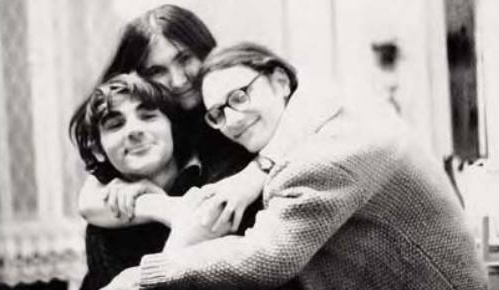 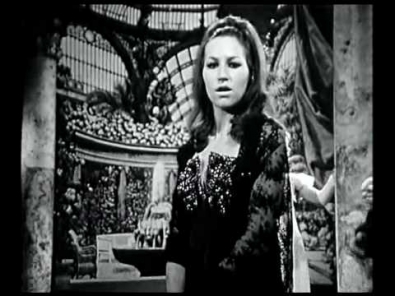 Modlitba pro Martu
Píseň Marty Kubišové
stala se symbolem odporu českého národa proti okupaci Československa v roce 1968
hudbu složil Jindřich Brabectext Petr Rada
v televizi se píseň objevila až v roce 1969 
v pořadu, pro který byla původně plánována (Píseň pro Rudolfa II.)

uveřejnění doprovázela omluva, že není nikterak spojena s odehrávajícími se politickými událostmi!